CONTRIBUTORY PENSION SCHEME – CLEARANCE OF MISSING CREDITS
OVERVIEW OF EXISTING SYSTEM

In Earlier The Cps schedule details entered manually by the A.G's Office.

After Taken over by GDC, the Text File system has been introduced and it has been implemented
statewide.

In the system, the error records are removed and It is uploaded as Part Want and Full want in online. All the online entries has been entered by DDO/TO/PAO and processed by GDC.

The existing system has some disadvantage of removing the error records and the user in Treasury Level has to input Lot of details and user doesn’t know the errors occurred. To overcome this error, a new text uploading system has been tested.
CONTRIBUTORY PENSION SCHEME – CLEARANCE OF MISSING CREDITS
OVERVIEW OF NEW SYSTEM

A new system has been created and tested to clear the schedule missing credits in treasury level, all the errors are short listed in four categories namely 

            1)Upload Error
            2)Name Mismatch 
            3)Excess Payment
            4)Ref Date Error
The above errors are identified and updated the correct data in this system.

2) A new system has been created and tested to clear the challan missing credits both in DDO level and in treasury level and named as ONLINE CPS CHALLAN GENERATION FORM. This process reduces the lot of data feeding work in Treasury level. In the existing system some of the DDOs are remitting the CPS challan without schedule details. But this system not allows to generate and remit the challan without individual details.
TREASURY/PAO  ADMIN LOGIN
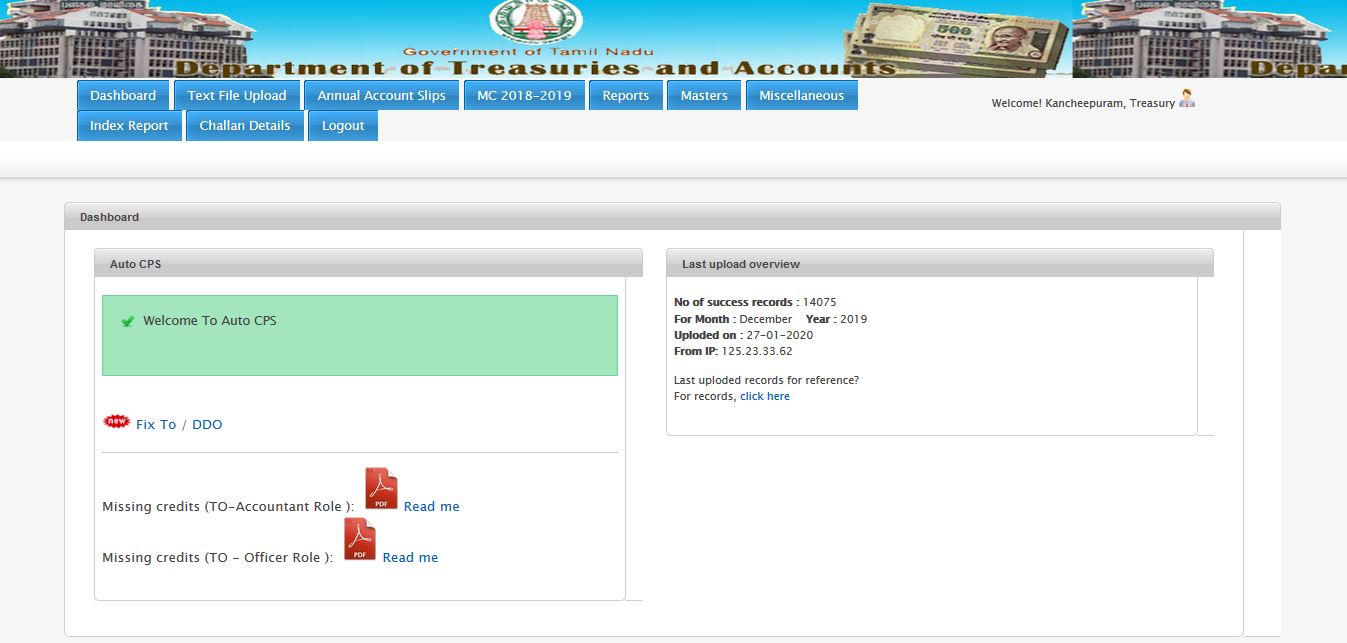 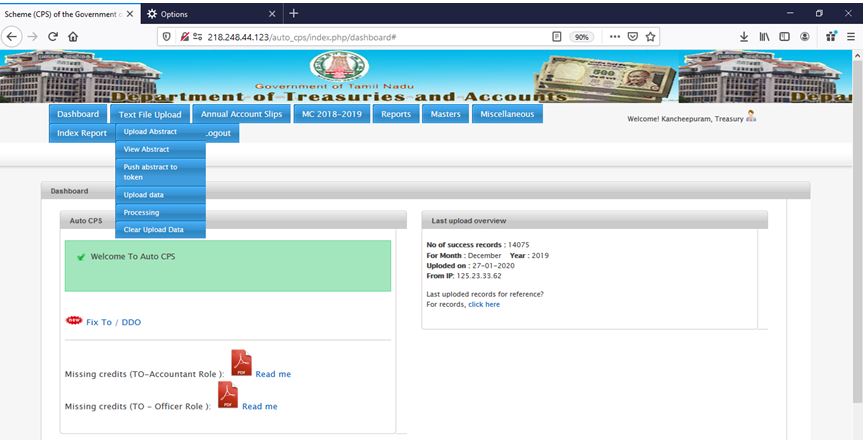 STEP 1:UPLOAD ABSTRACT
(Upload the EXCEL FILE already downloaded from GDC LOGIN)
Downloading procedure from GDC login is as follows in the upcoming pages.
URL : http://treasuty2.tn.gov.in/reports.aspx
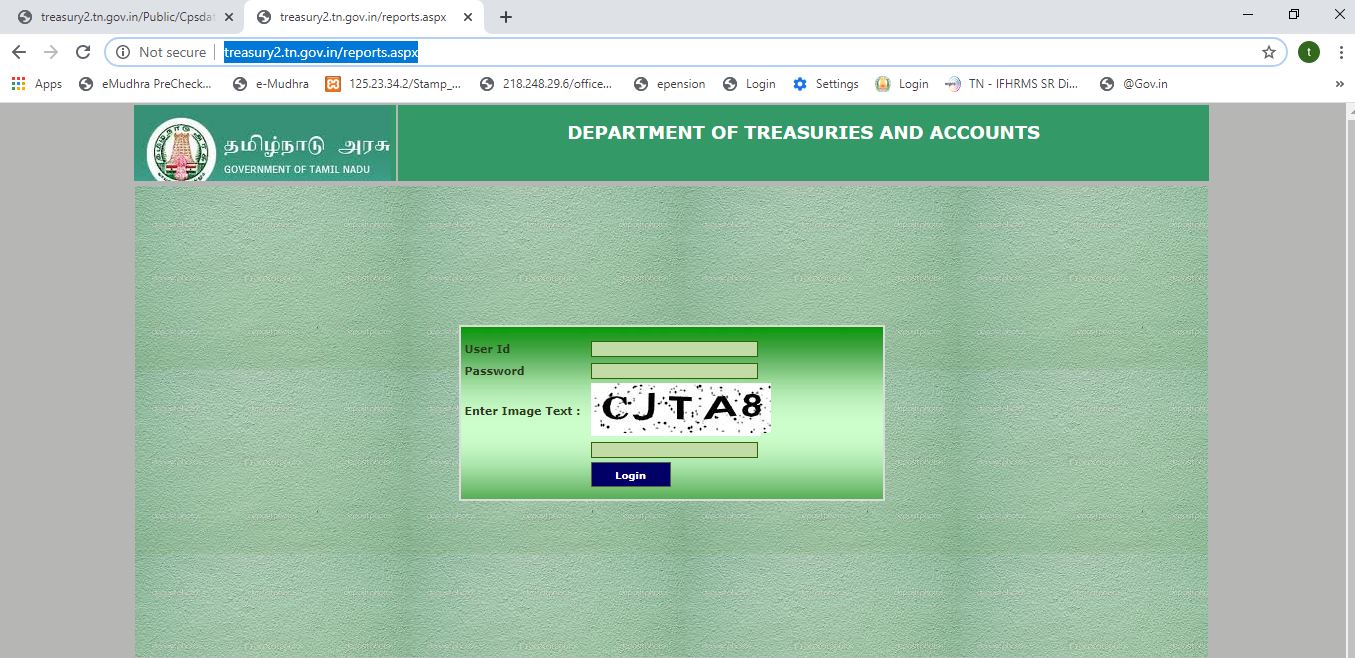 Excel file downloading url
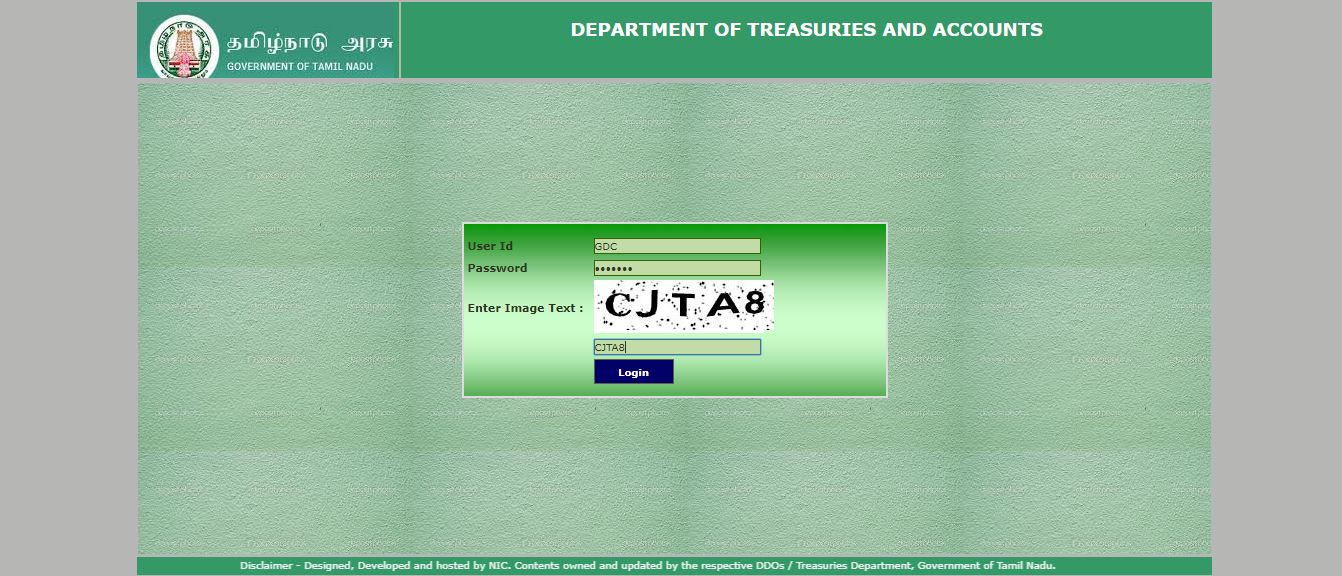 User ID:GDC
Password:gdc_123
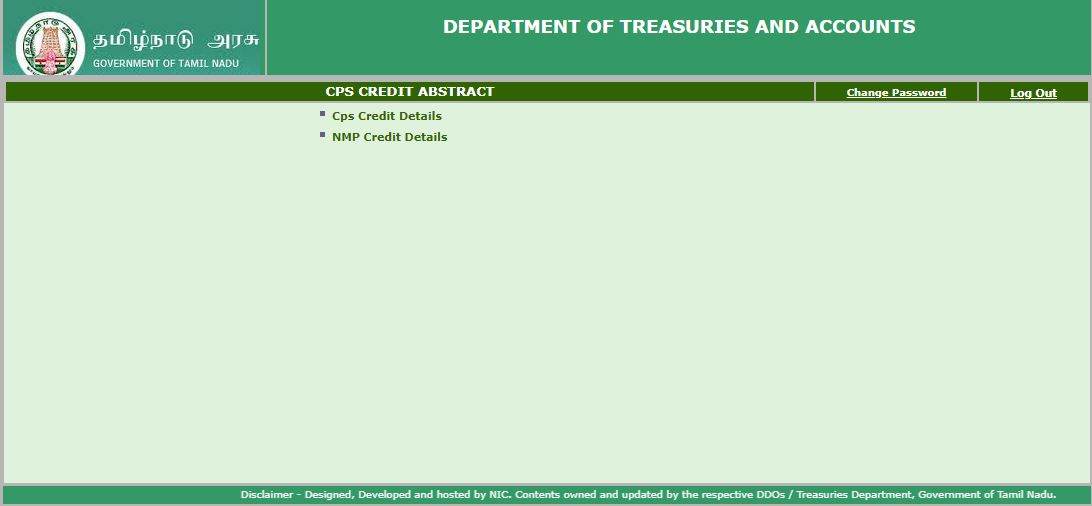 Click the CPS Credit Details
Mention ( Year ,Month , District/PAO) and SUBMIT
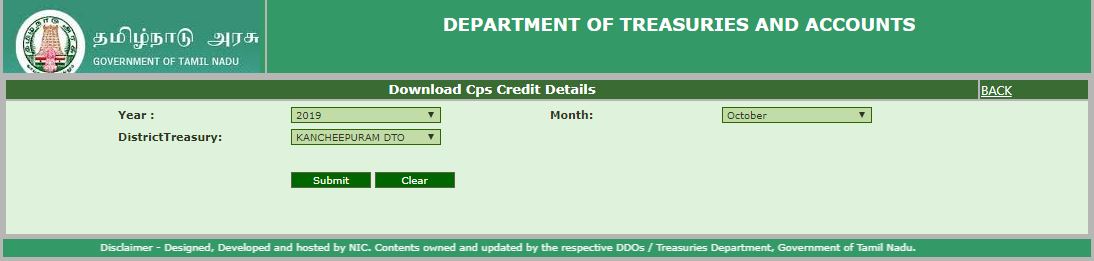 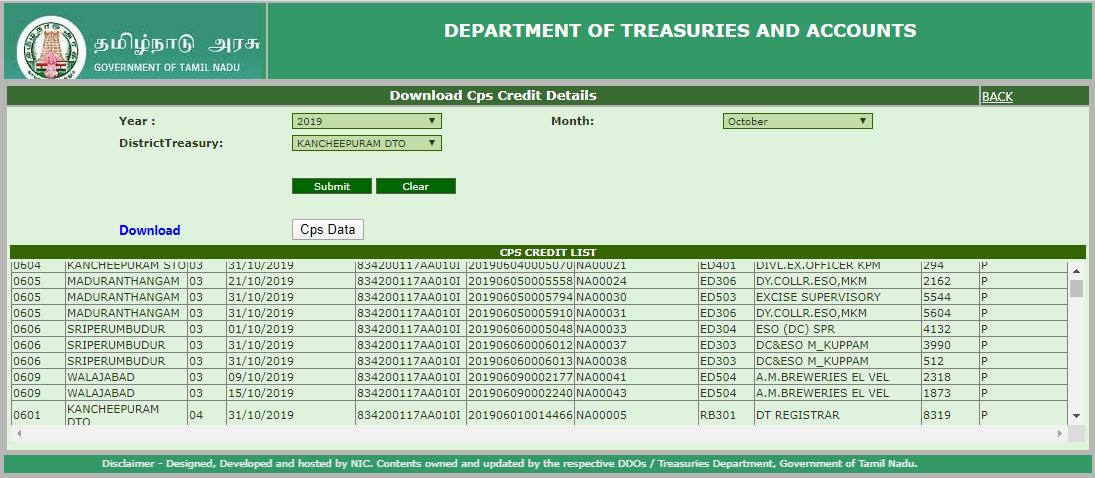 Click the CPS data and Download the file
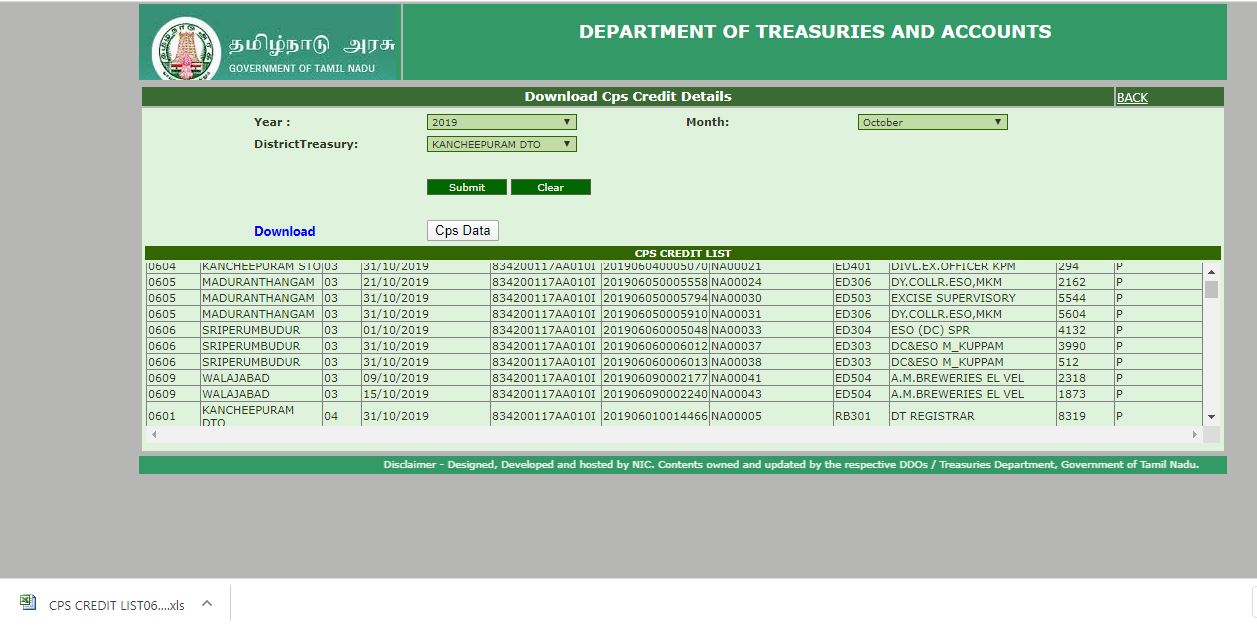 Cps excel file downloaded
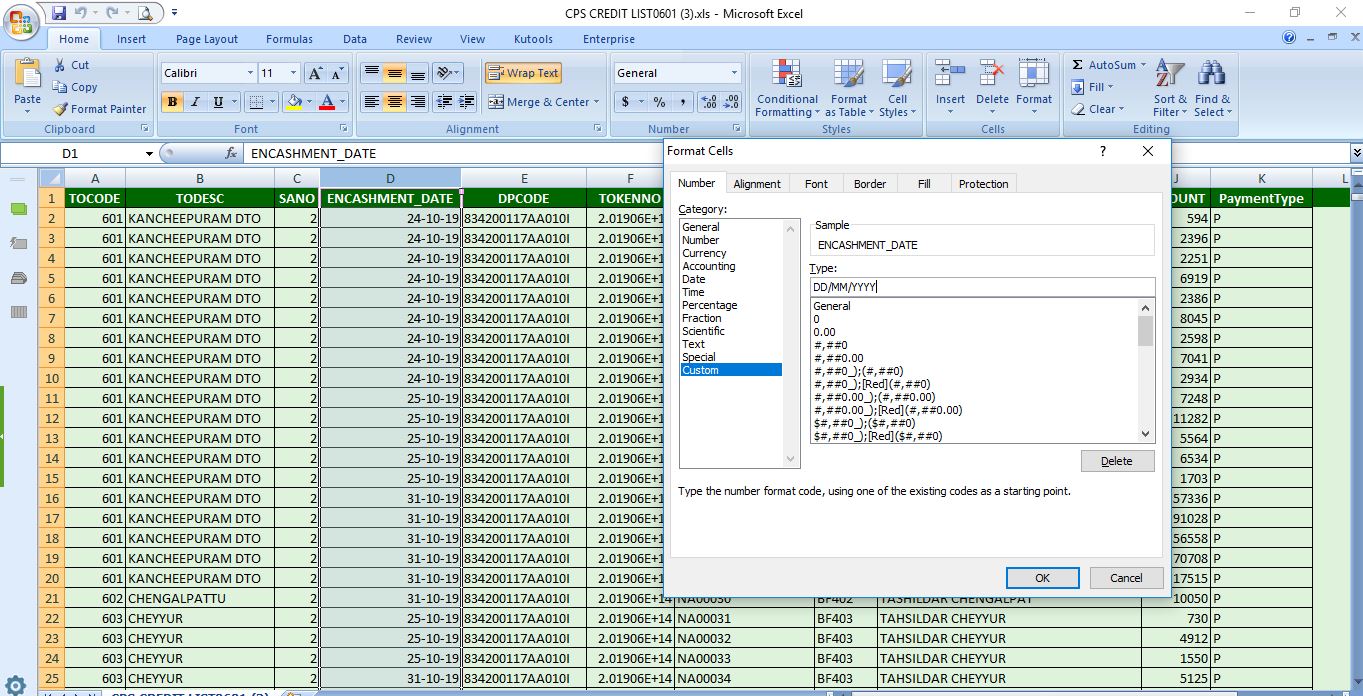 Encashment date : Change the date format for the below method(DD/MM/YYYY)
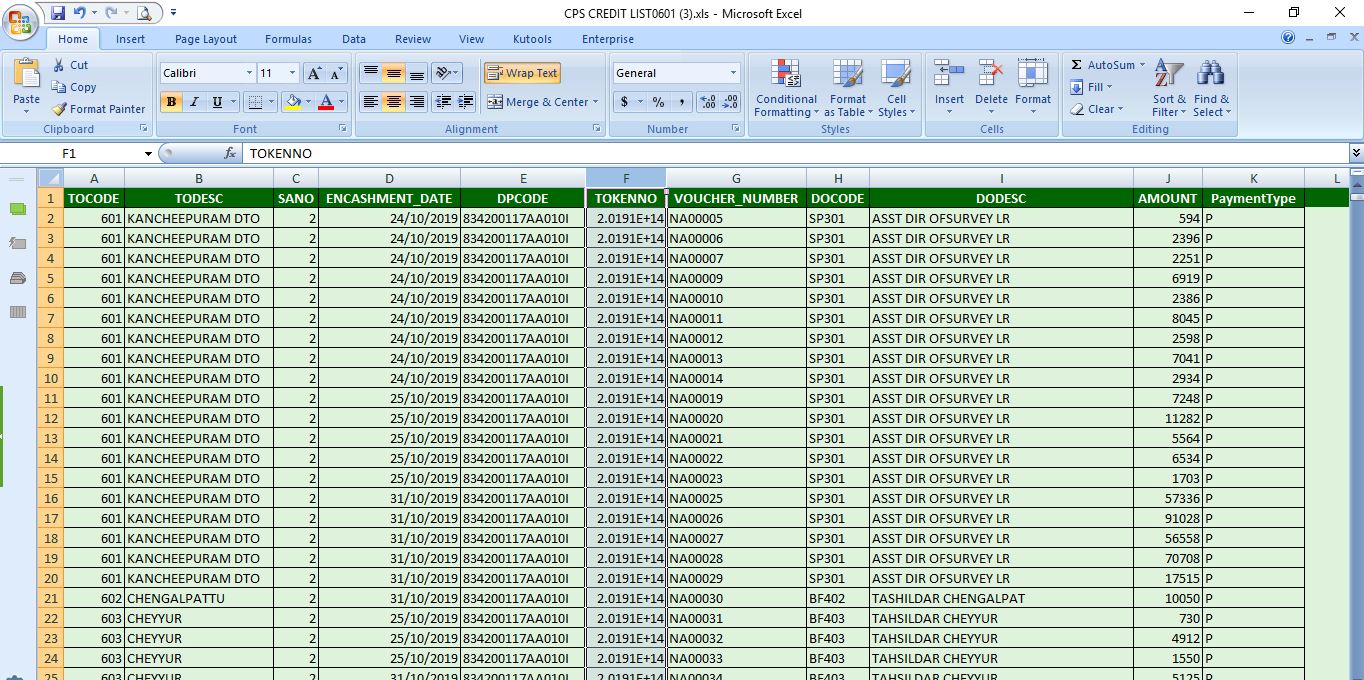 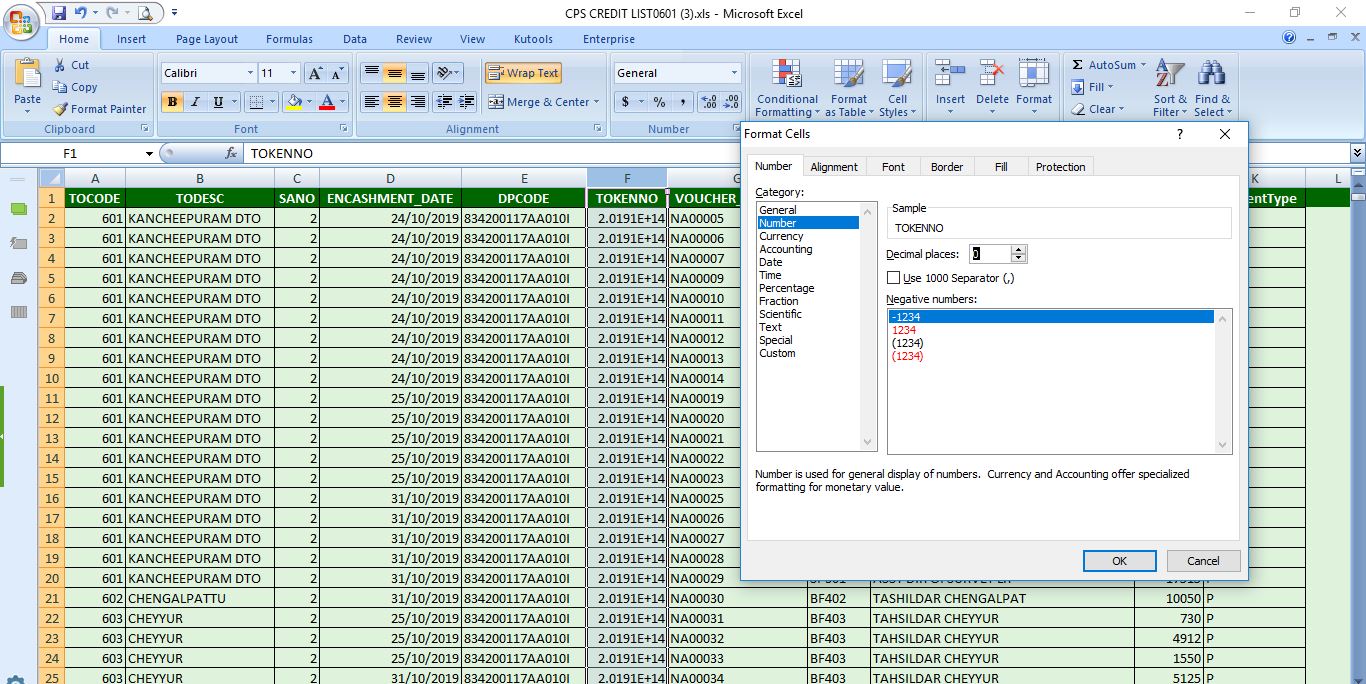 TOKENNO COLUMN RIGHT CLICK ->FORMAT CELLS -> NUMBER->Decimal Places-’0’->ok
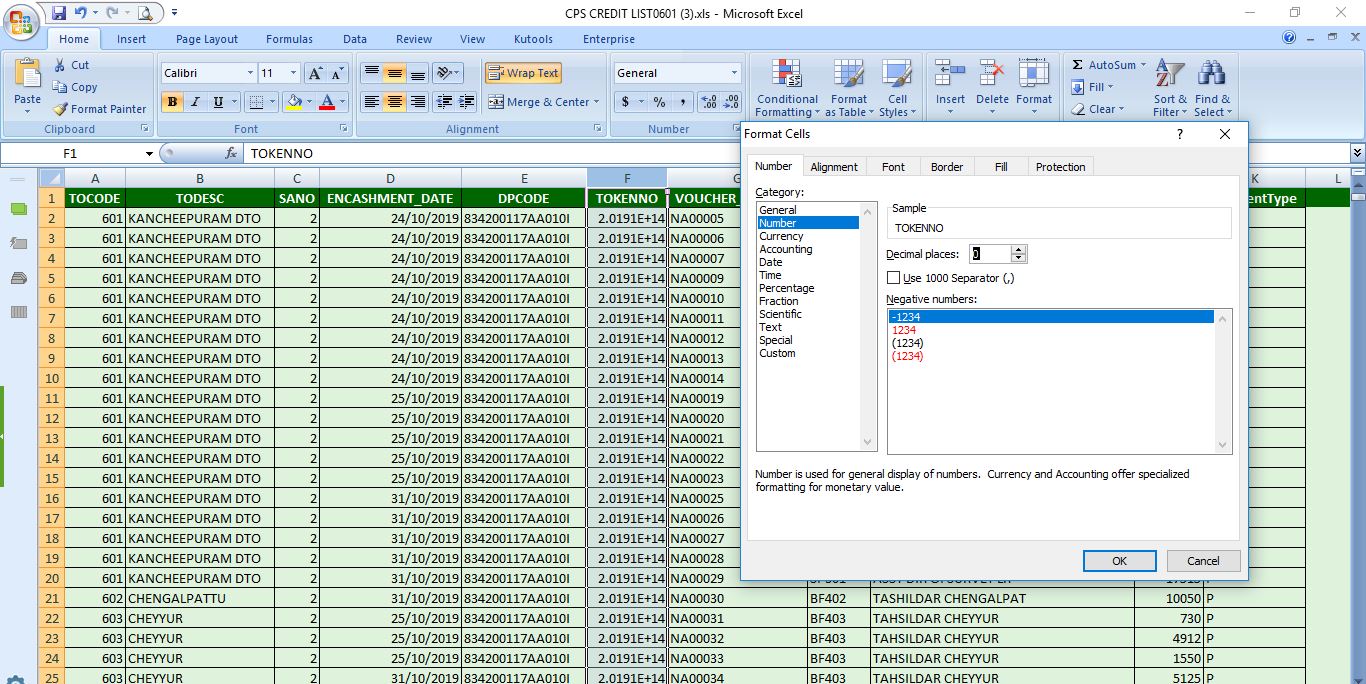 Saves as file type: cps oct 2019.xlsx
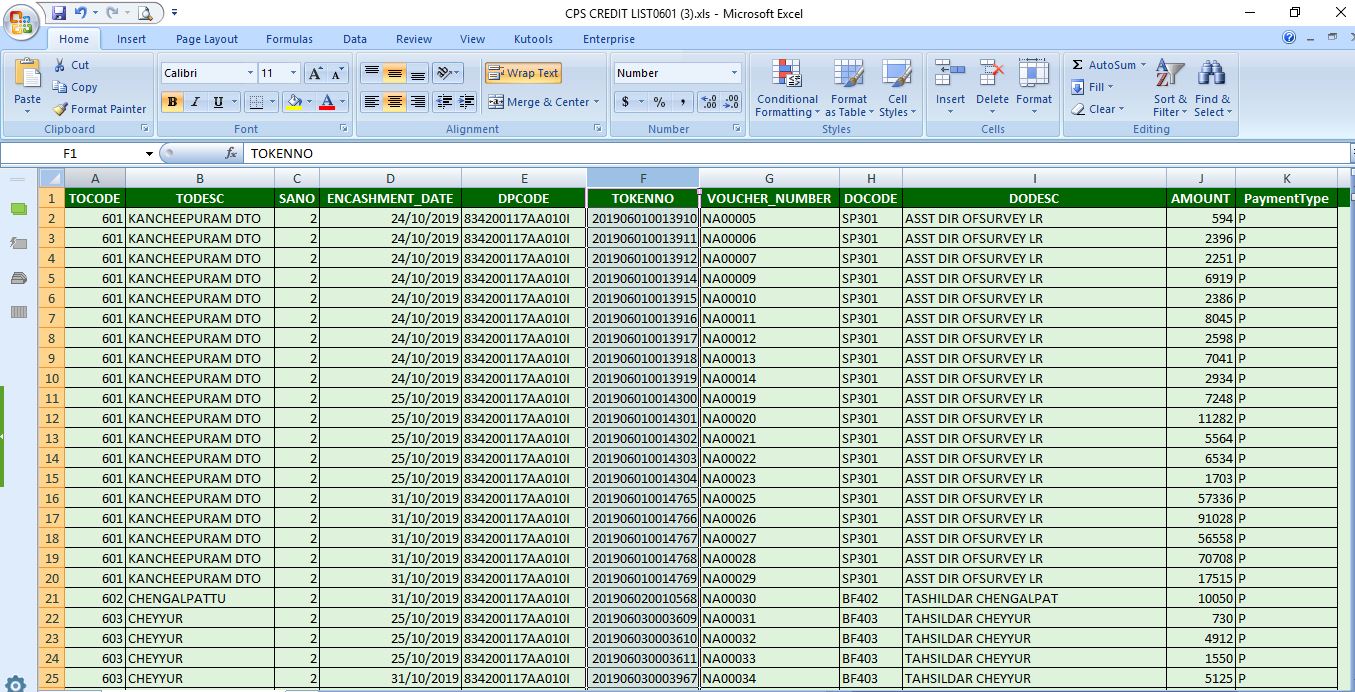 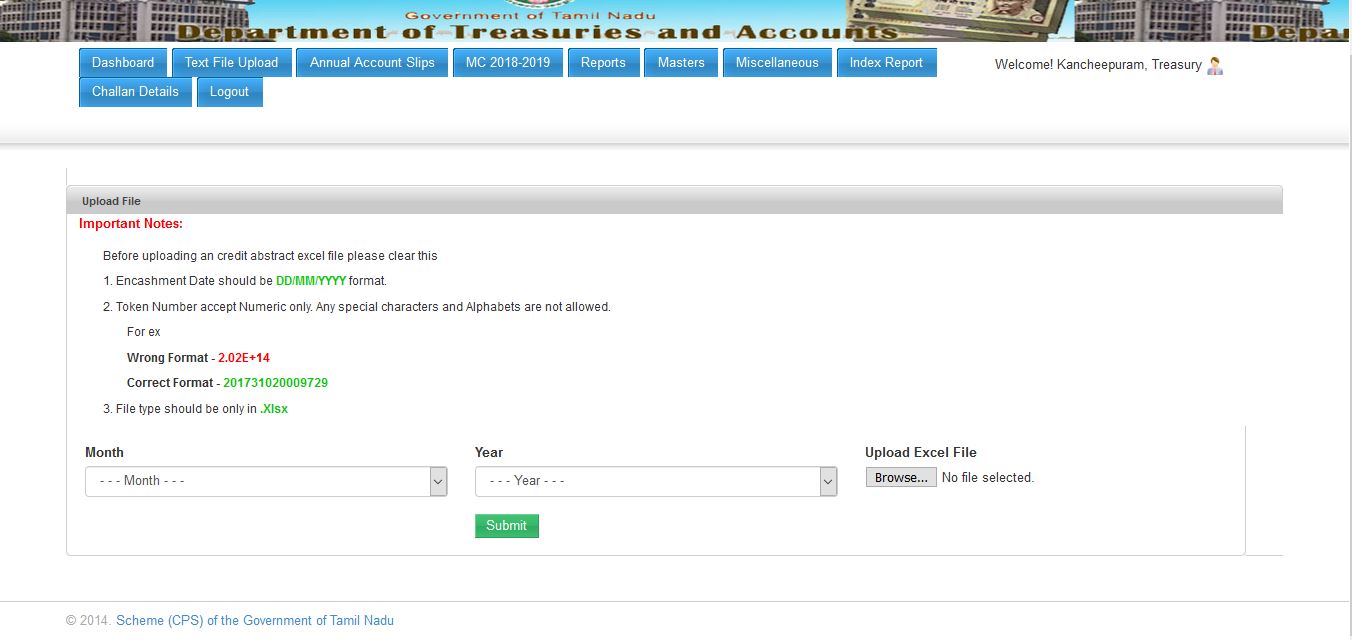 Cps oct 2019 abstract data(excel) successfully completed as per procedures.
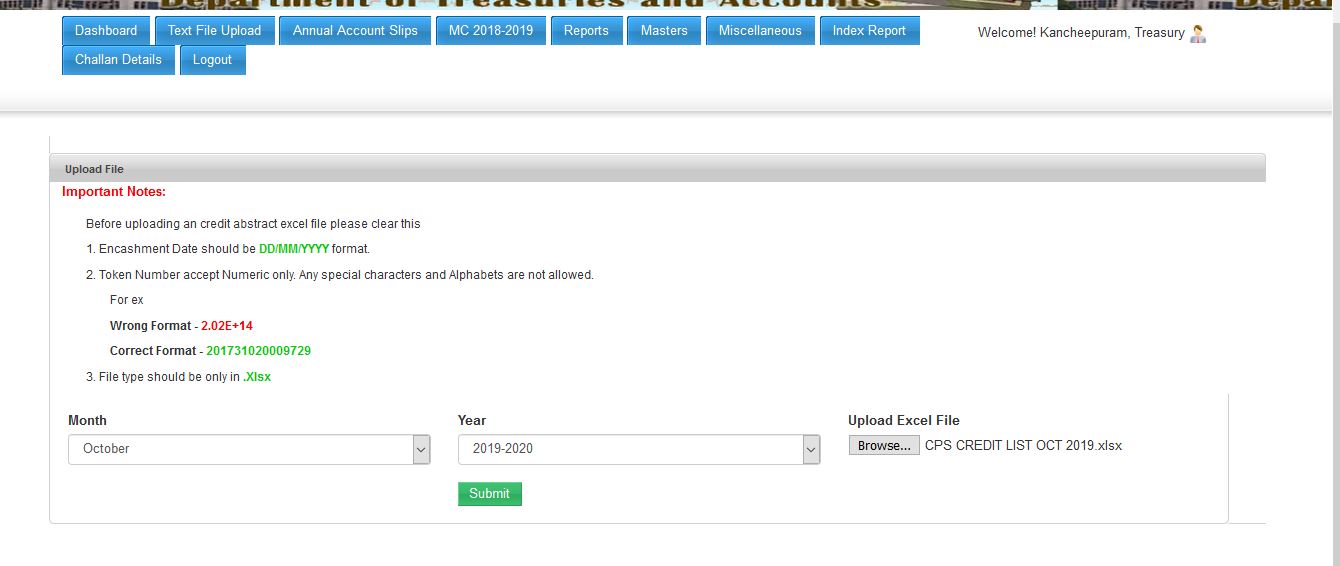 Select Month, Year ,Browser(cps oct 2019.xlsx) and Submit
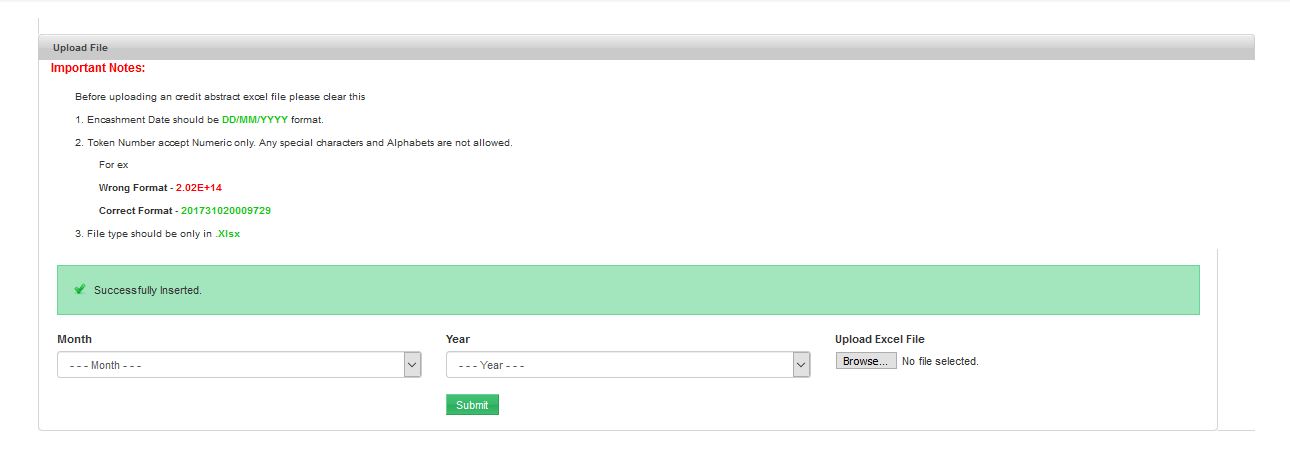 Successfully inserted
View Abstract: Text File upload->View Abstract(.xlsx file uploaded data only showing)
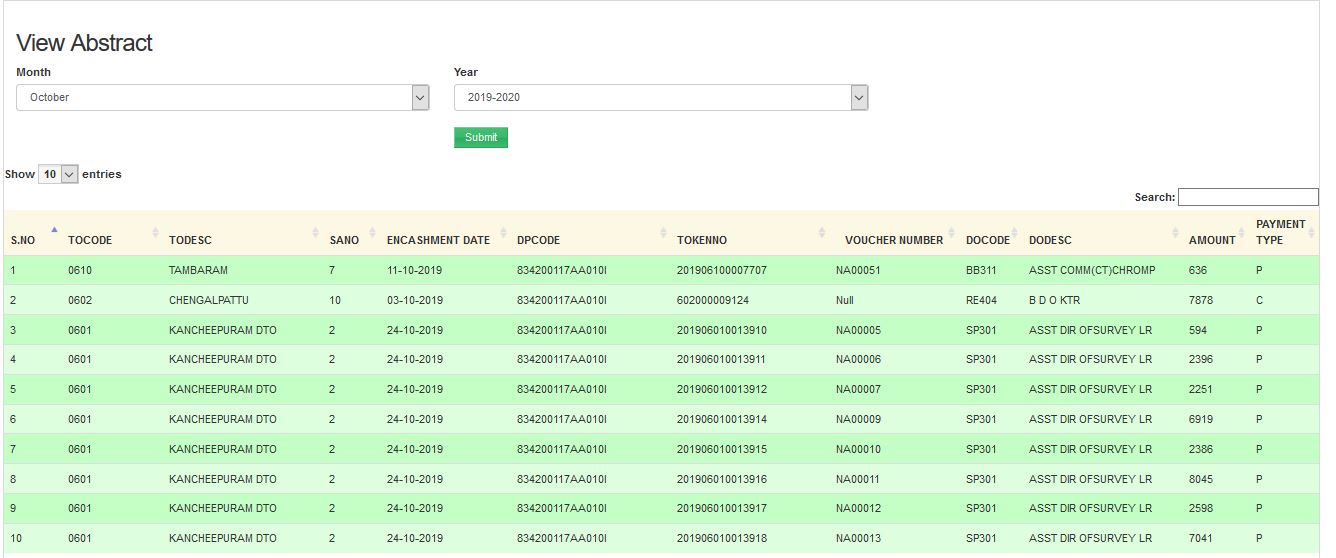 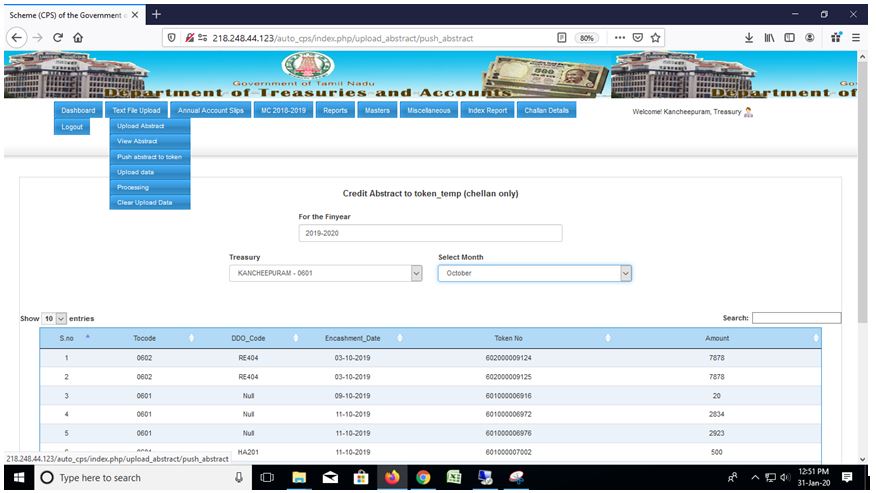 Step 2: Push abstract to token
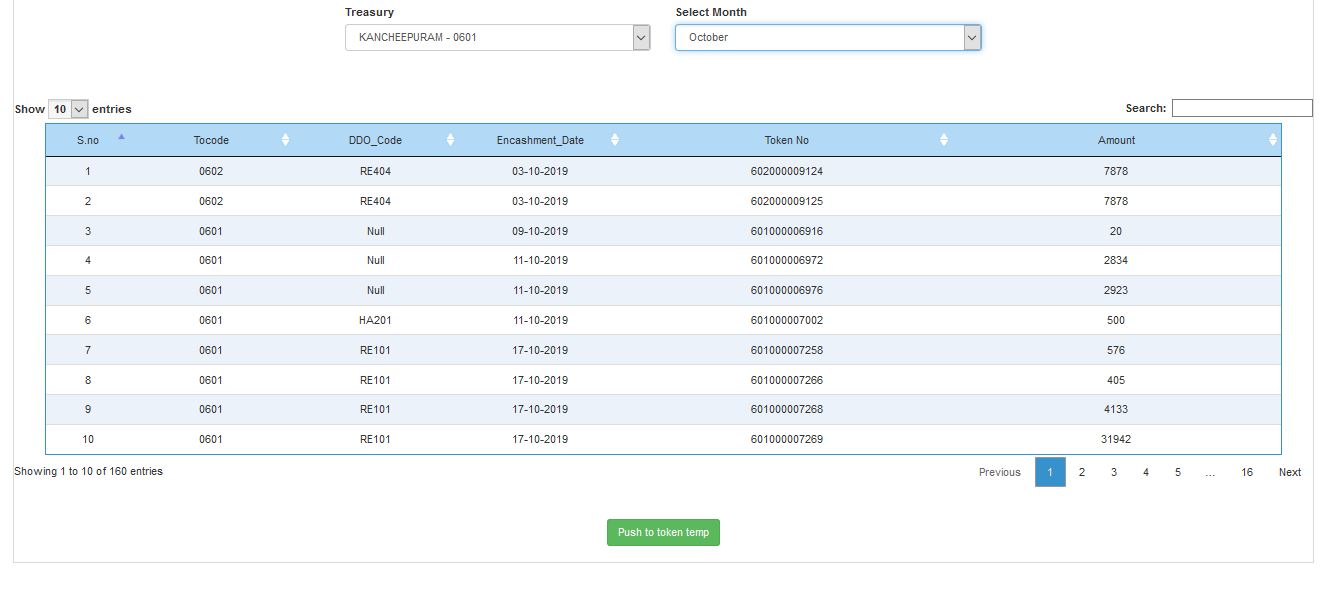 Click the Push to Token temp
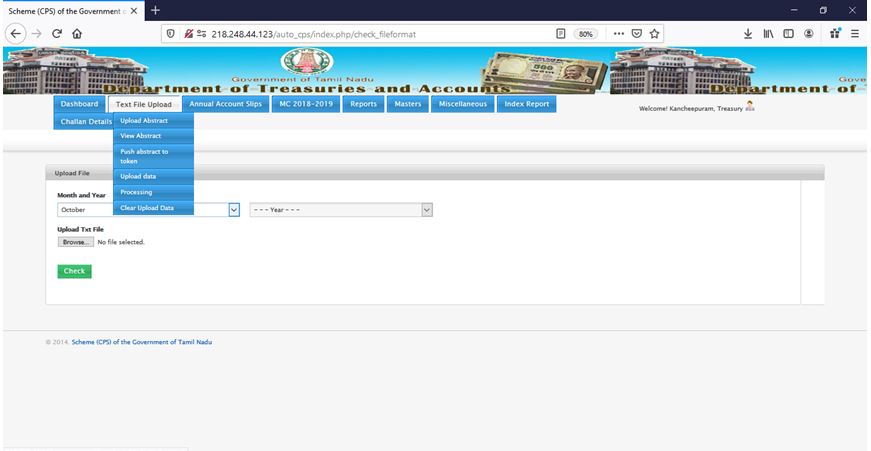 Step3: Upload Data(data available ATBPS Application- CPS monthly wise text file ) ,select month and year
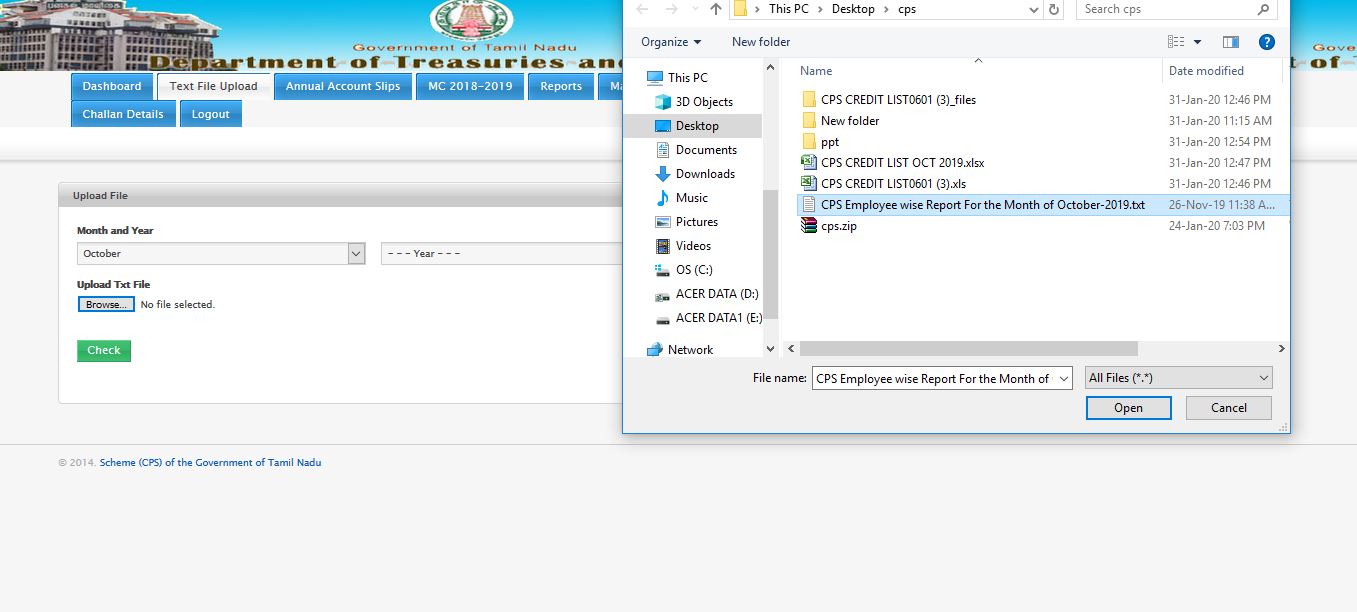 Browse : CPS text file and upload the text file
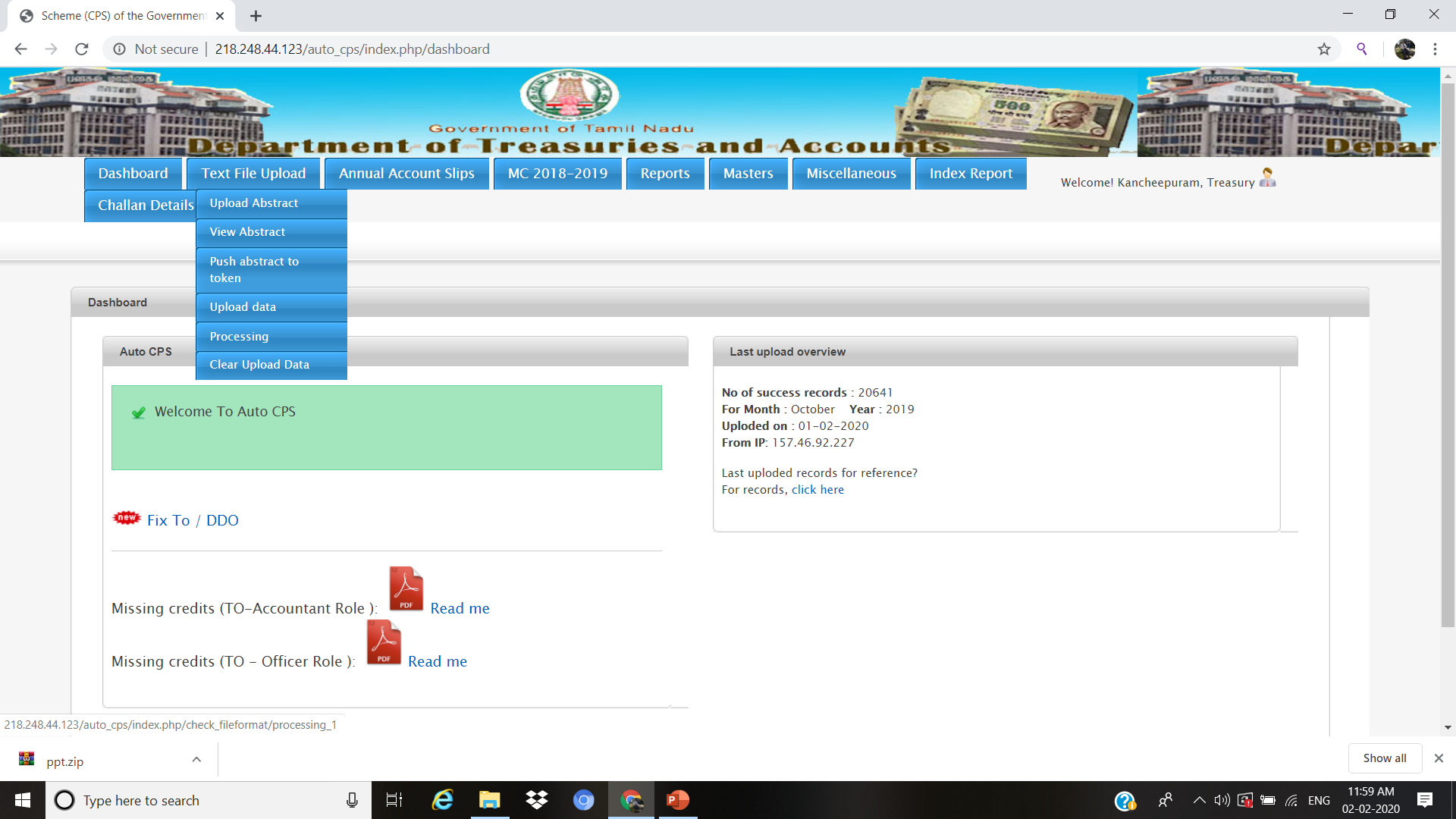 Step4: Processing
THE FOLLOWING ITEMS WILL BE DISCUSSED IN THE ‘STEP 4 – PROCESSING’



1.Upload Error- we can change the incorrect/Wrongly booked CPS number.

2.Name Mismatch- System allows to accept the name of the employee with or without  
     initials/Surname(Dr.) and it will be updated in the master data.

3.ExcessPayment-Wrongly booked GPF/TPF data has been deleted and change the wrongly booked   
    Dpcodes.

4.Ref Date- We can update the month/transaction type for the multiple transactions done in a single 
     month( for example: Multiple transaction means Nov -19,DA arrear, Dec -19 month salary drawn in Dec 2019).
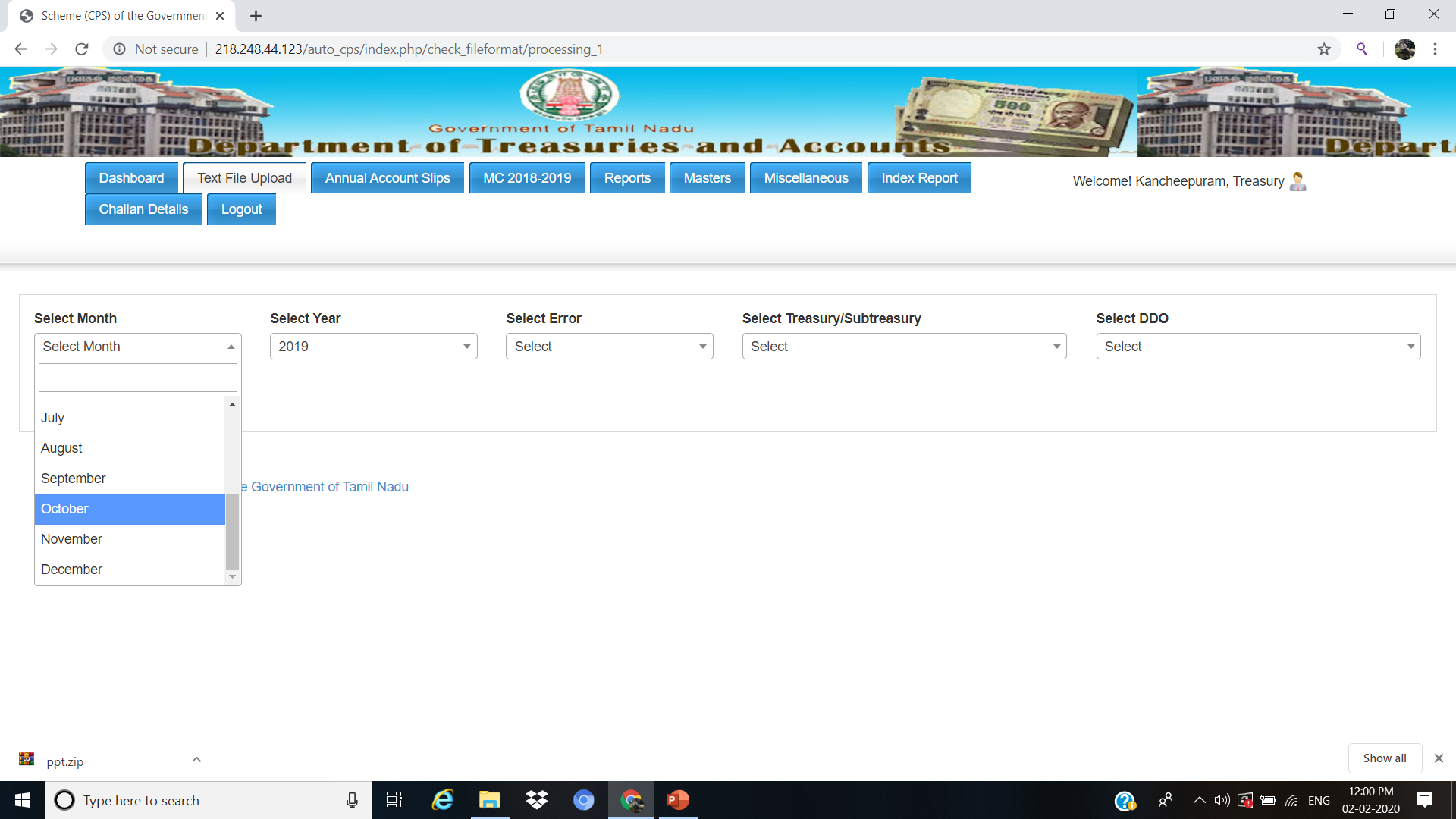 Example:  Select month->October ,Year->2019
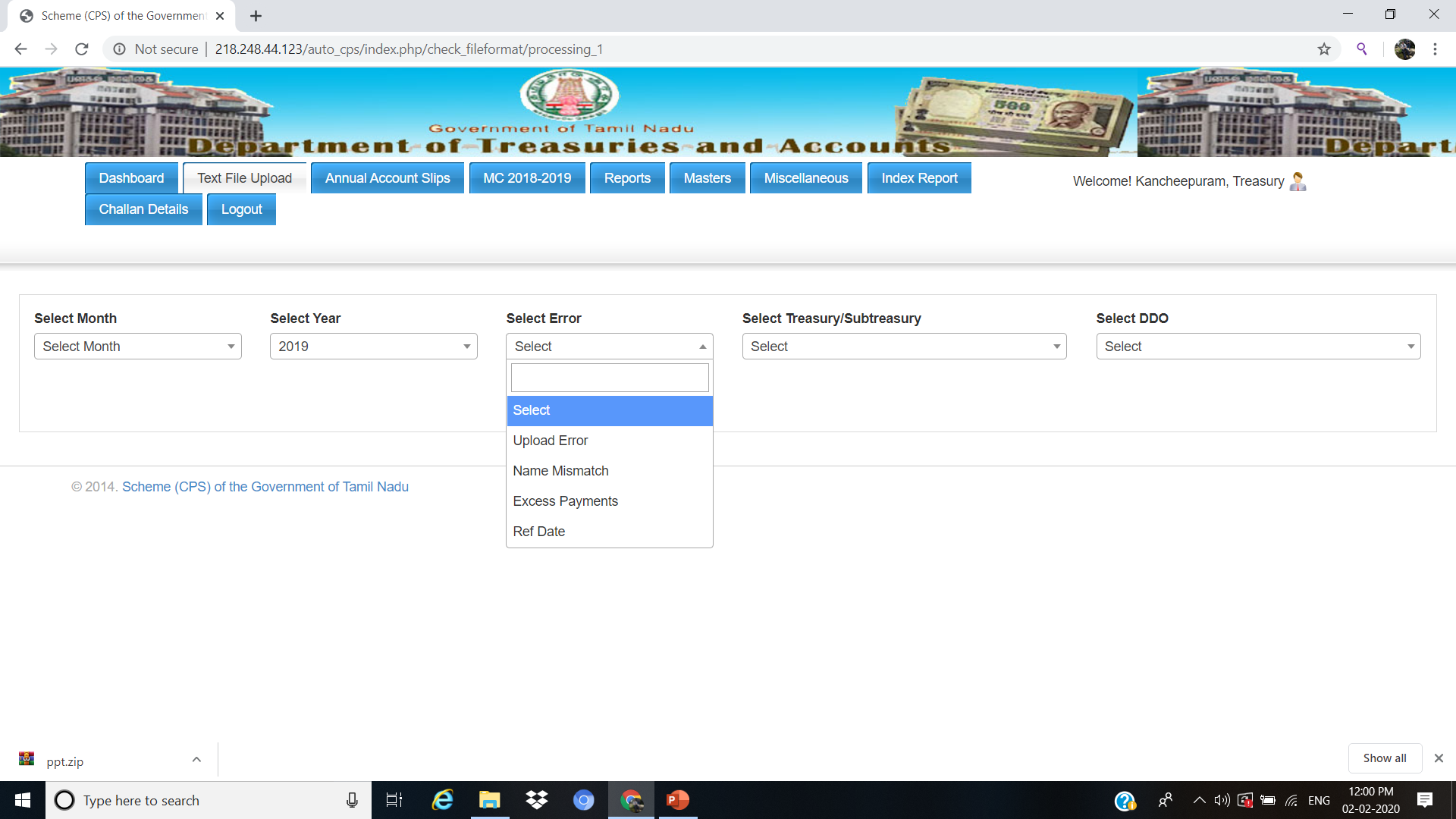 Error types:
1.Upload error
2.Name Mismatch
3.Excess payment
4.Ref Date
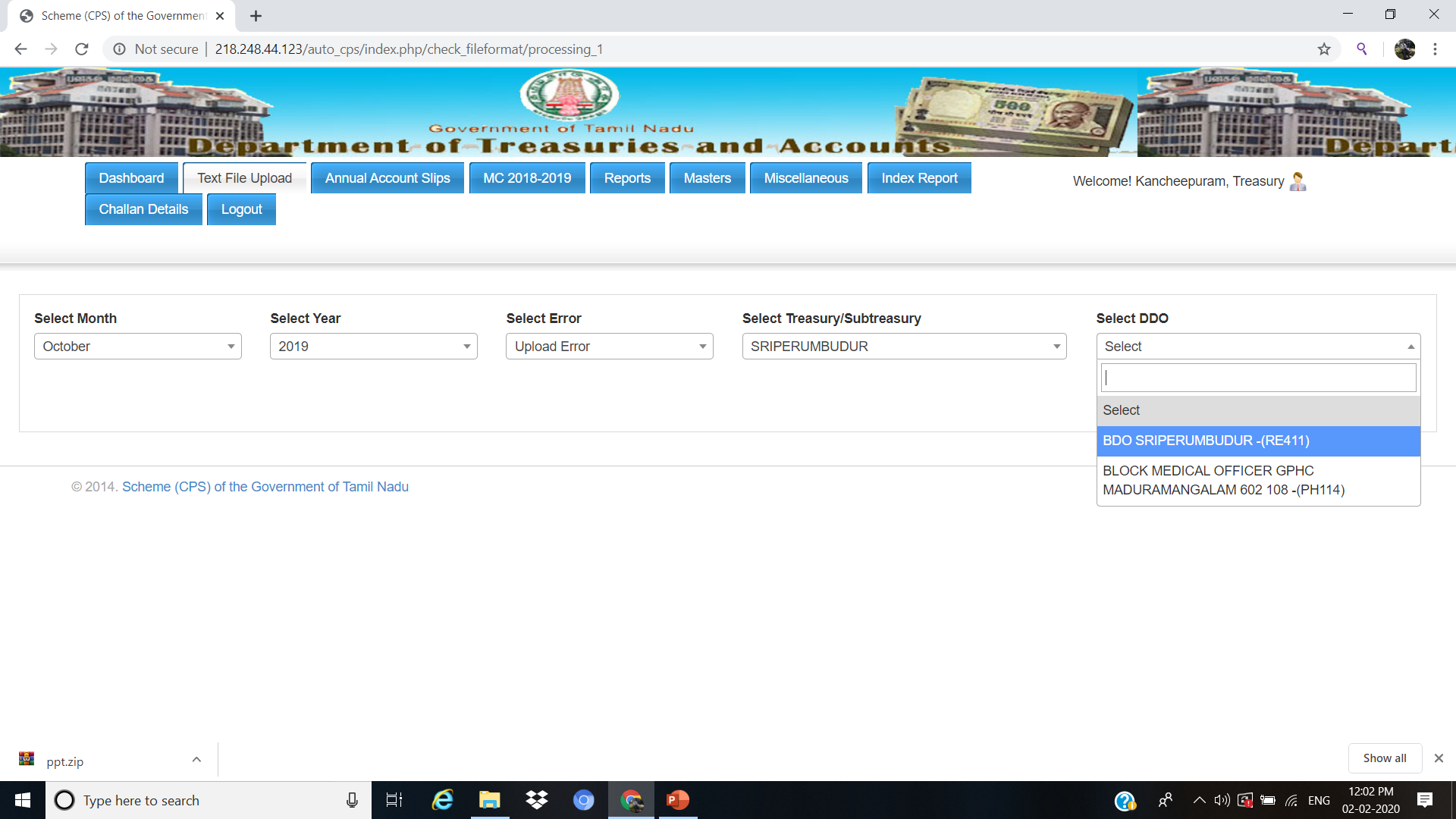 In Upload error
Select –Month ,year ,upload error, Subtreasury , Select the DDO
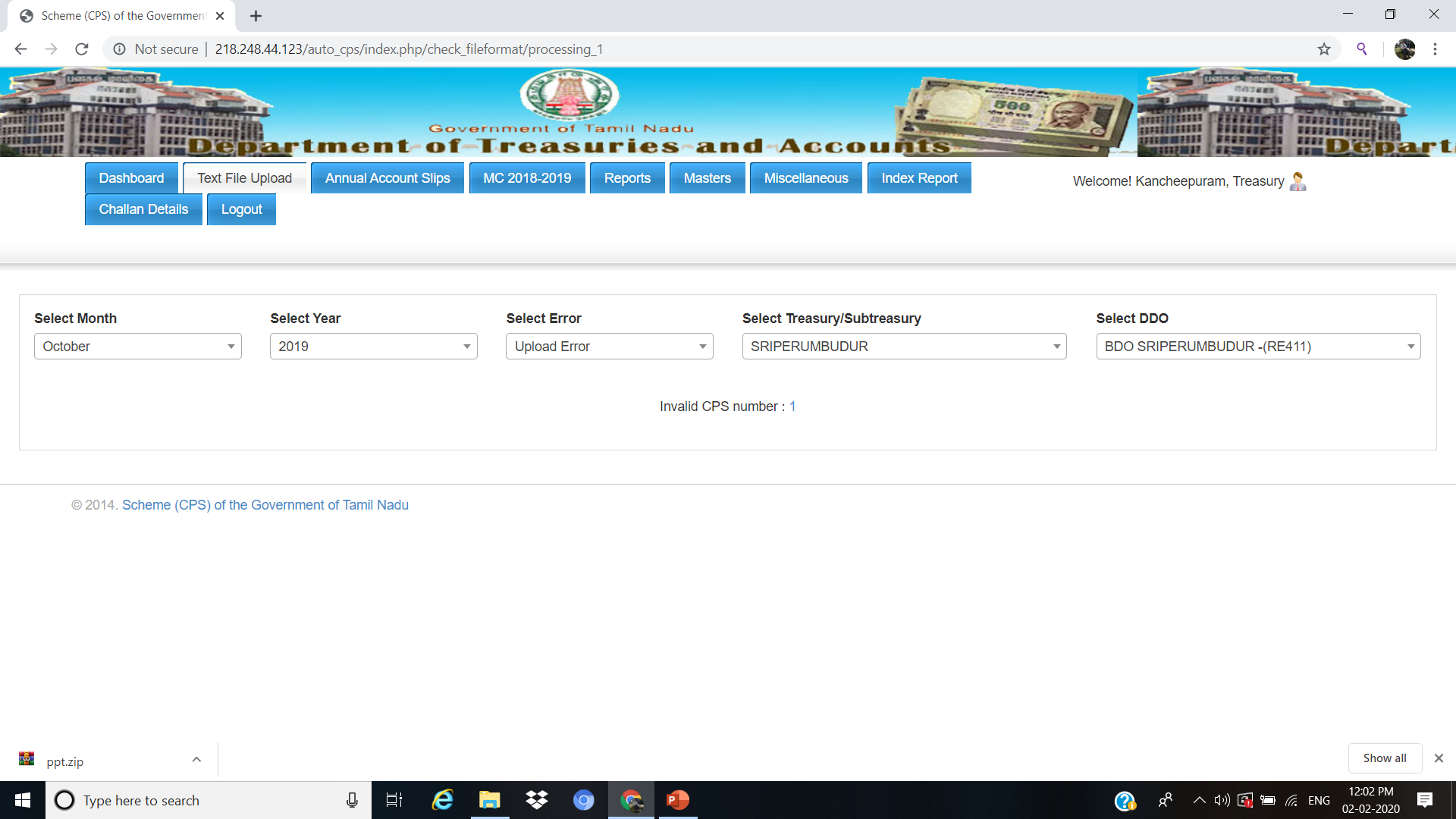 Select the Invalid Cps Number
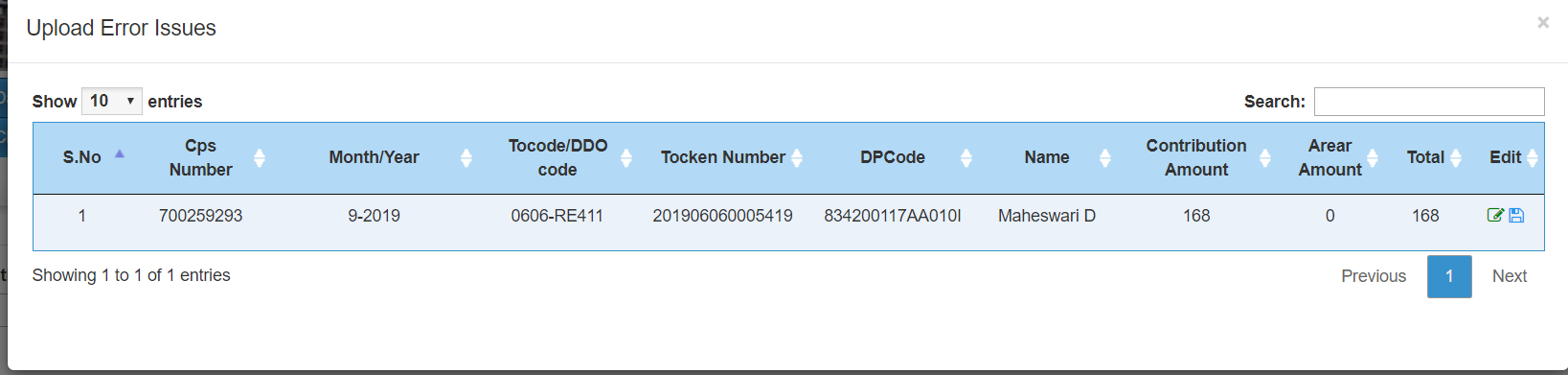 Click Edit,update the Correct CPS number and save
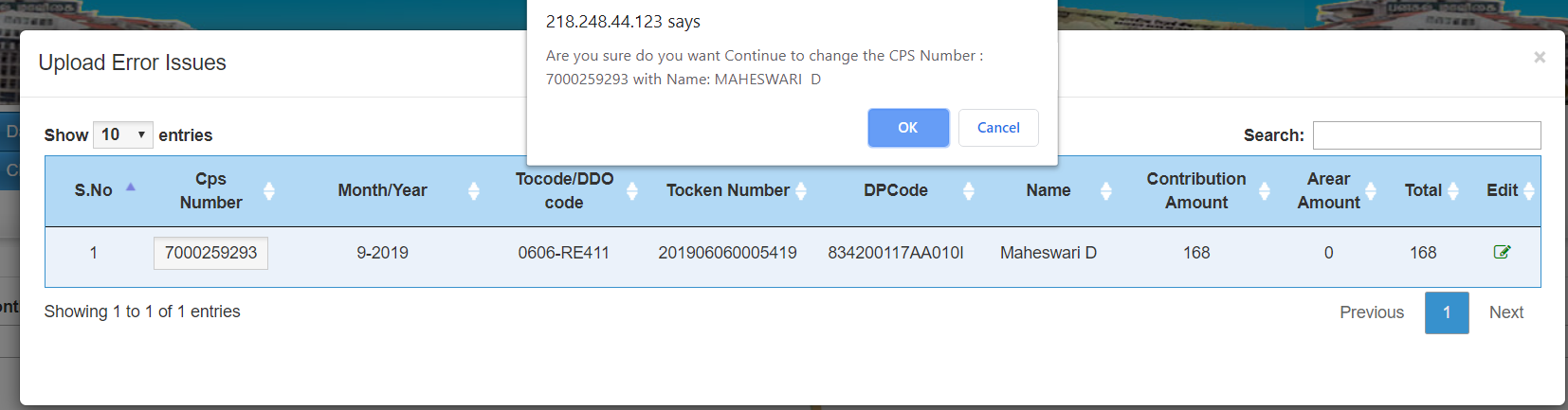 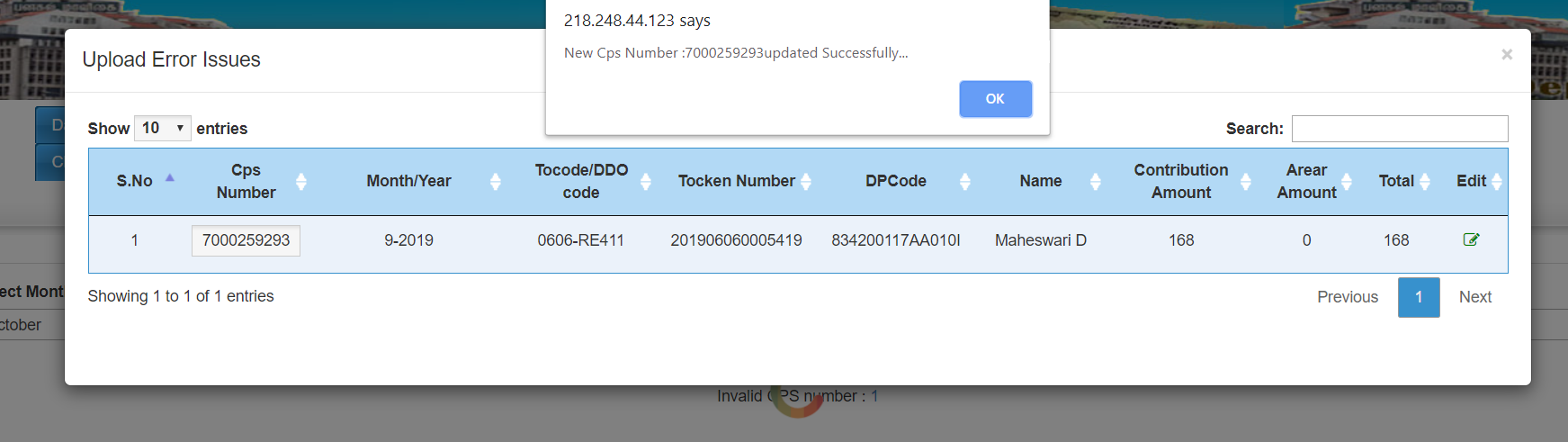 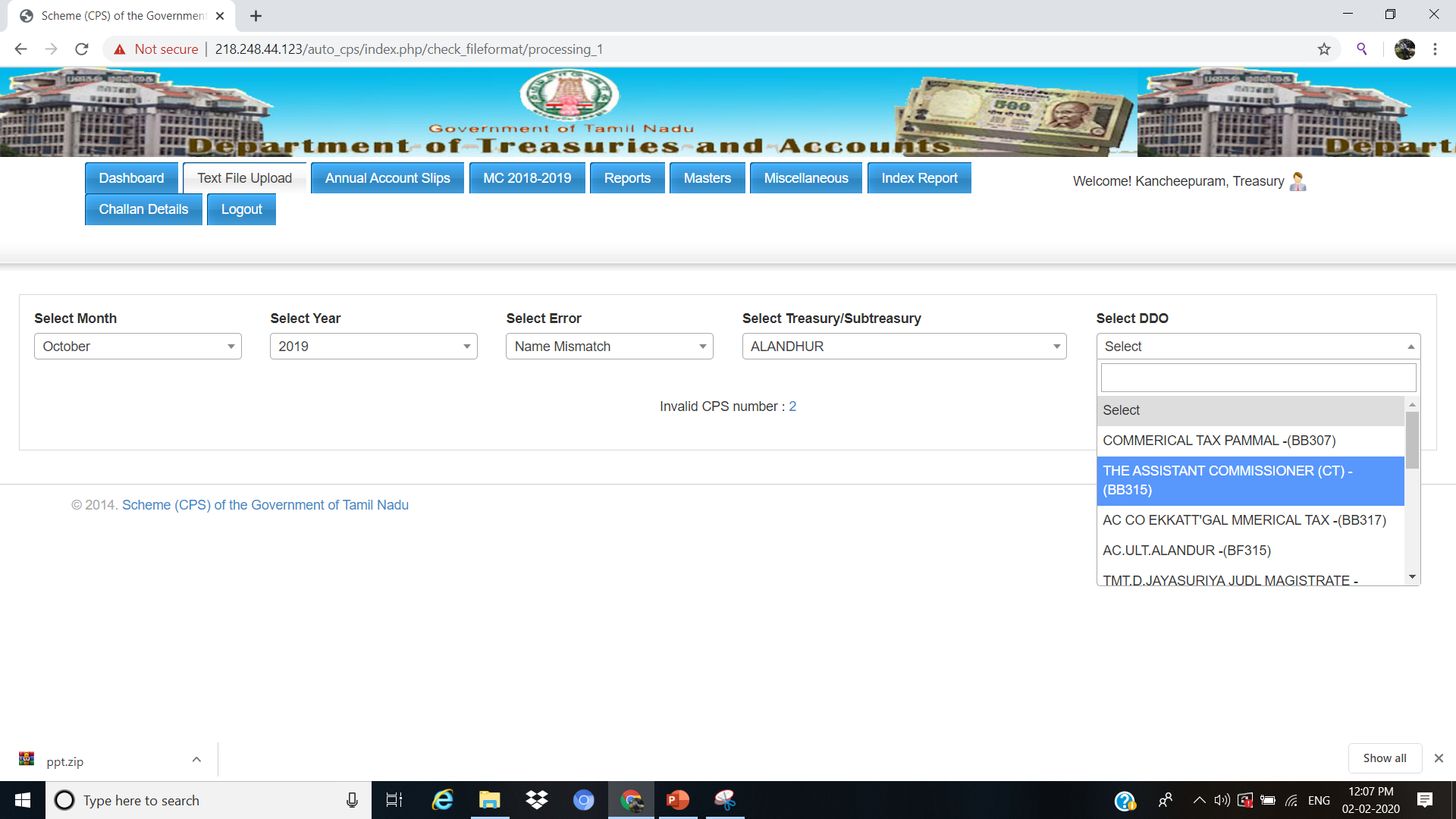 In Name Mismatch
Select –Month ,year ,Name Mismatch, Subtreasury , Select the DDO
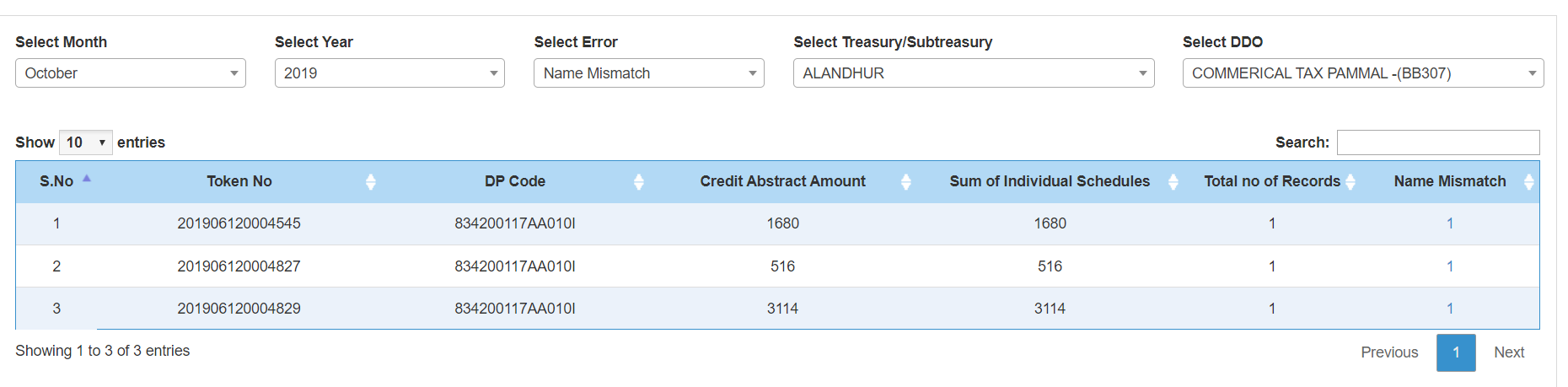 Click the name mismatch
Record will be shown if it is correct click accept and add name to master,
Other wise edit option also available to change the cps number.
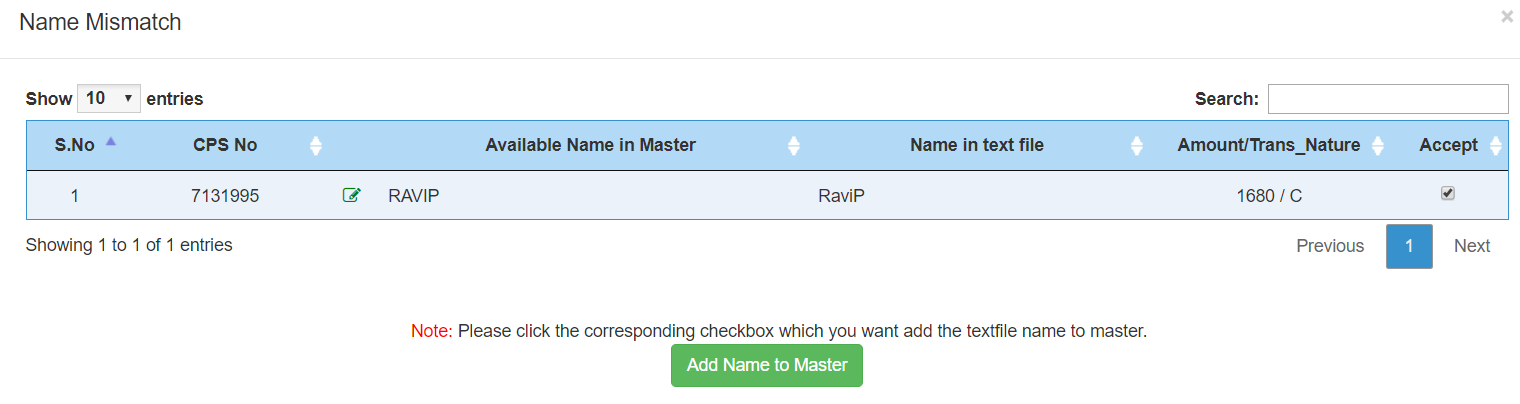 In Excess payments
 Select –Month ,year ,Excess payments, Subtreasury , Select the DDO
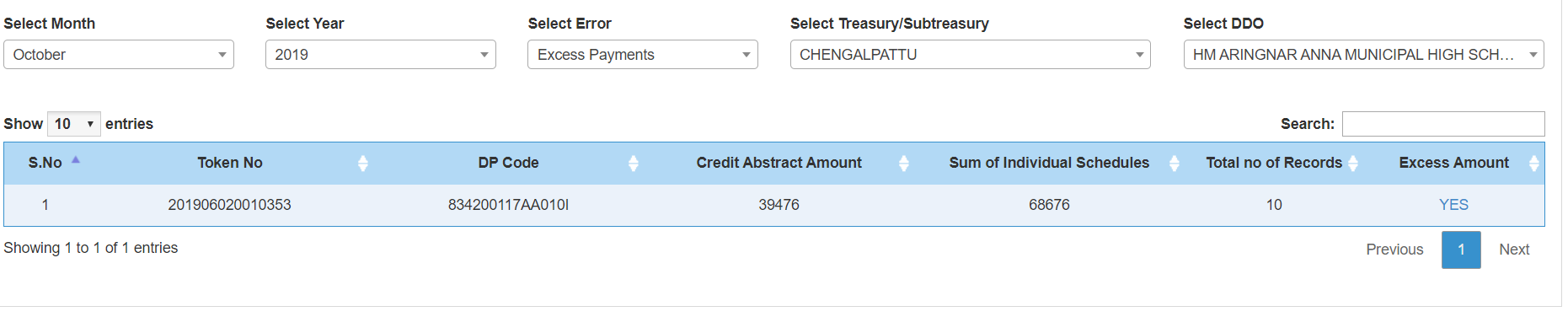 Click YES and data will be shown
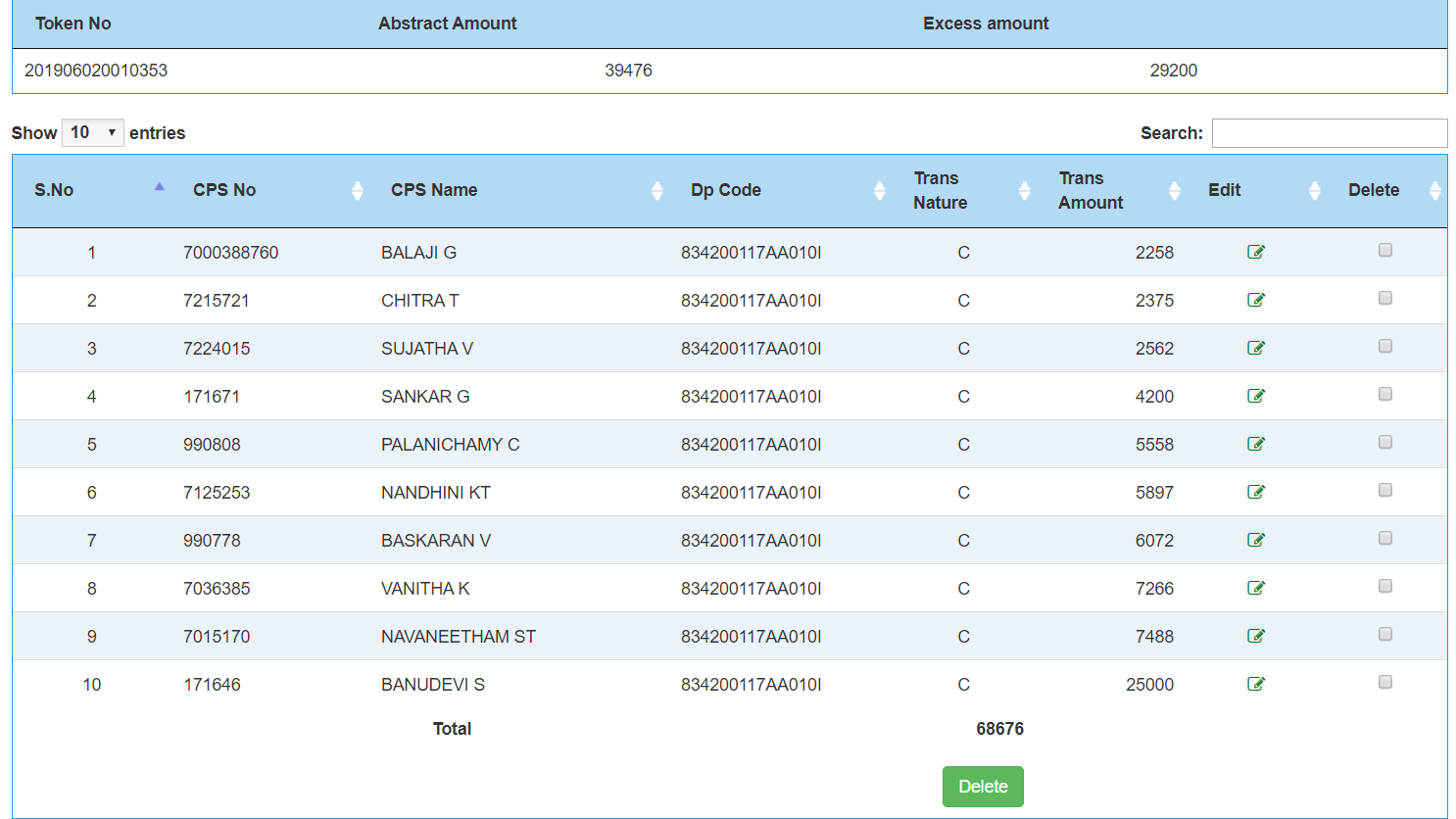 Verify the relevant cps schedule with the record, options are available to  edit the Dpcode or delete the record.
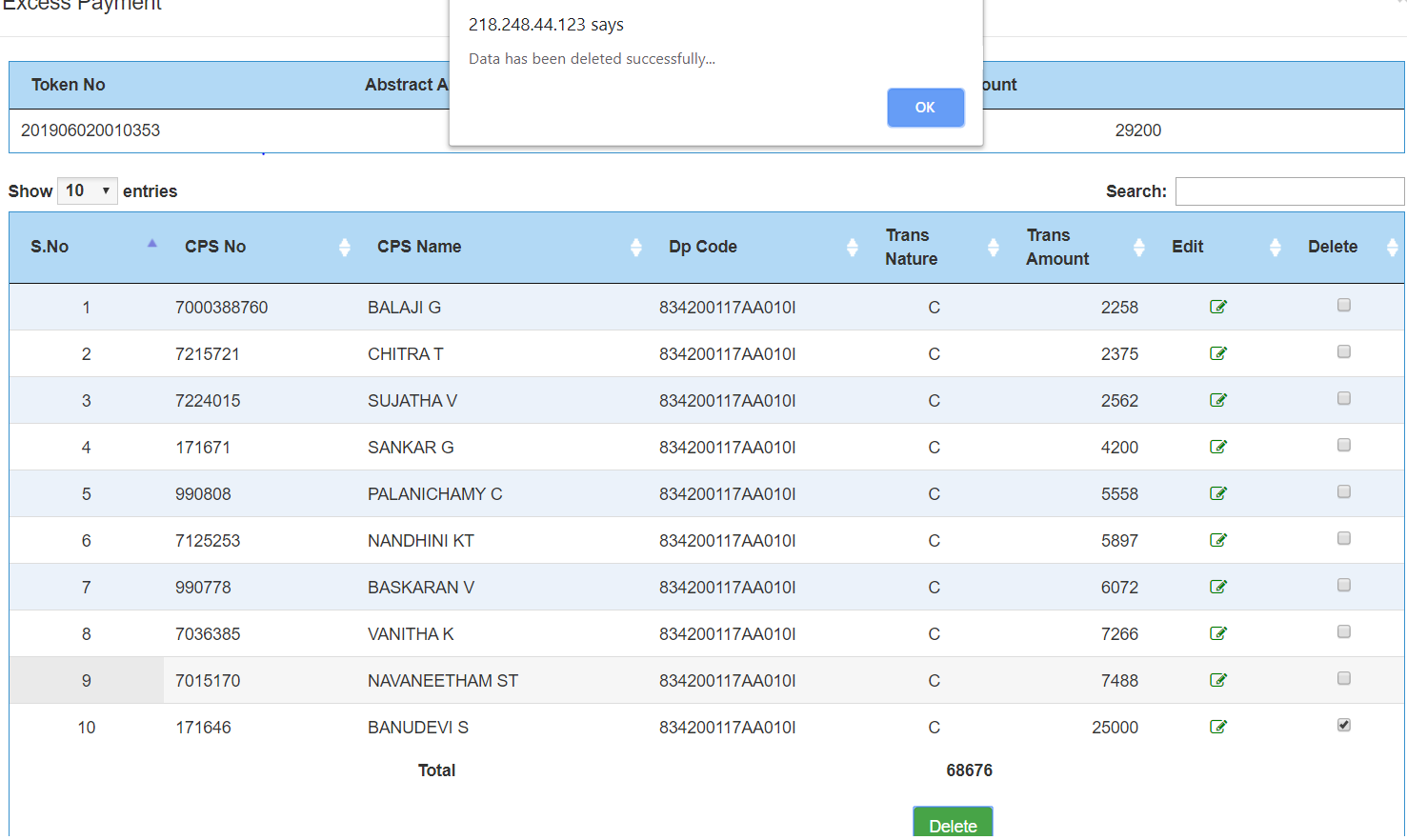 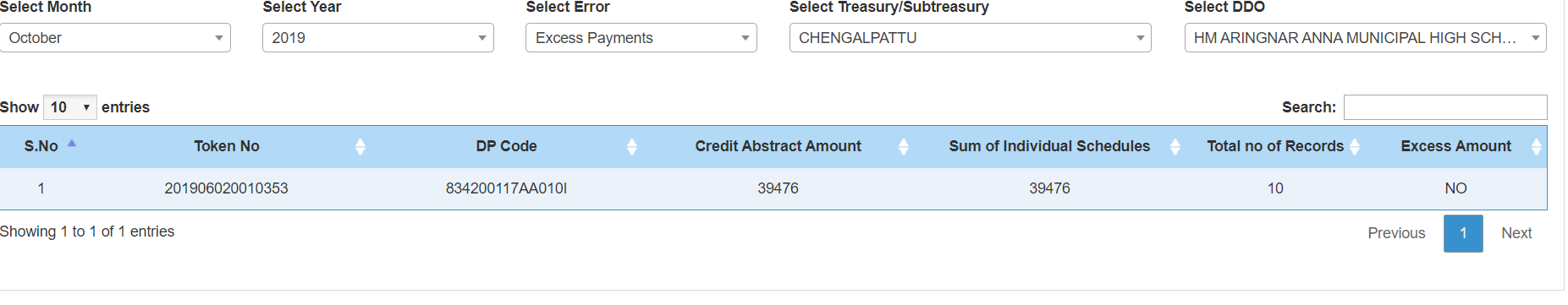 After the deletion of wrongly booked data it shows no excess amount
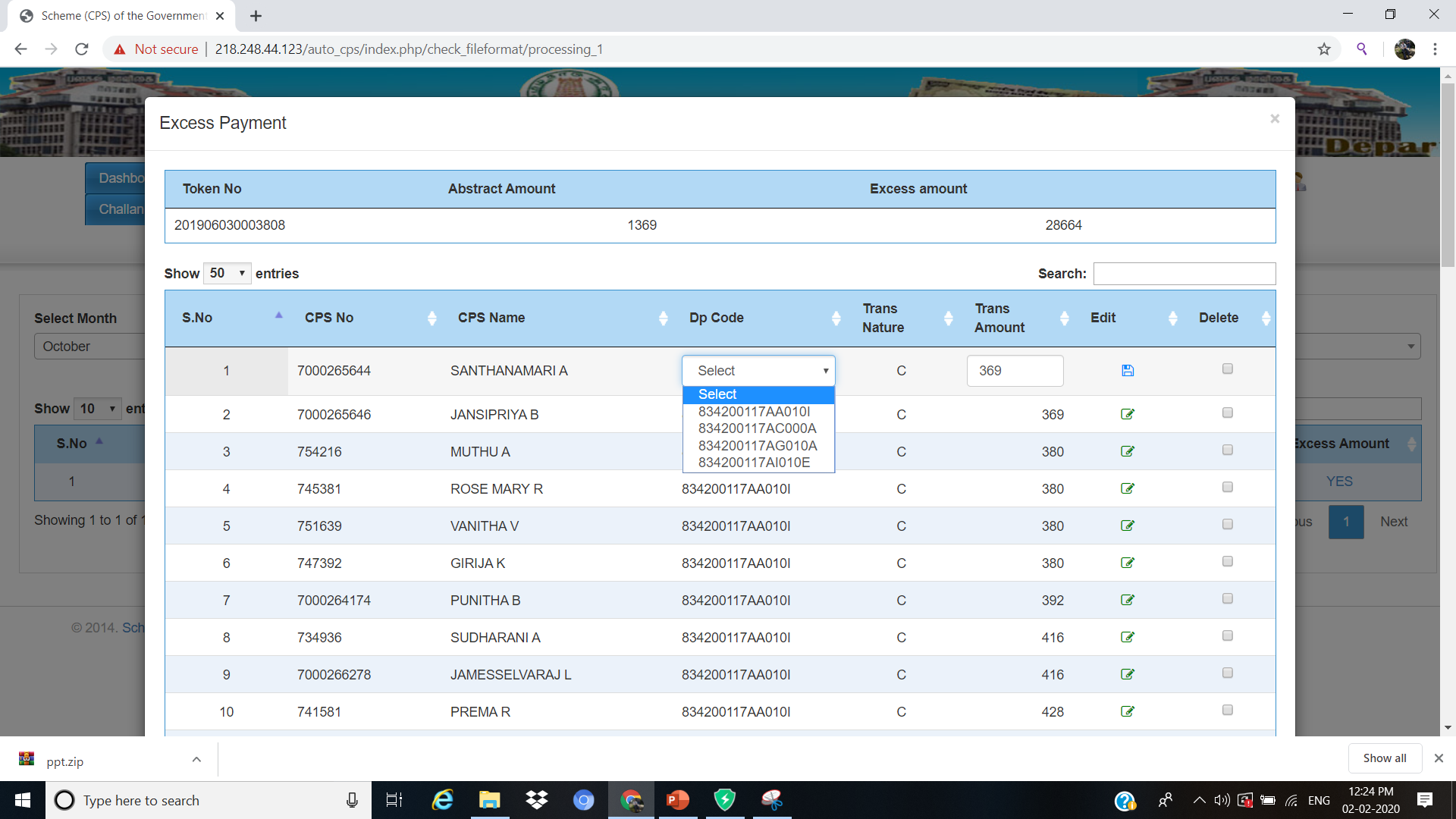 Option available to change the correct DPCODE
In Ref Date
Select –Month ,year ,Ref Date, Subtreasury , Select the DDO
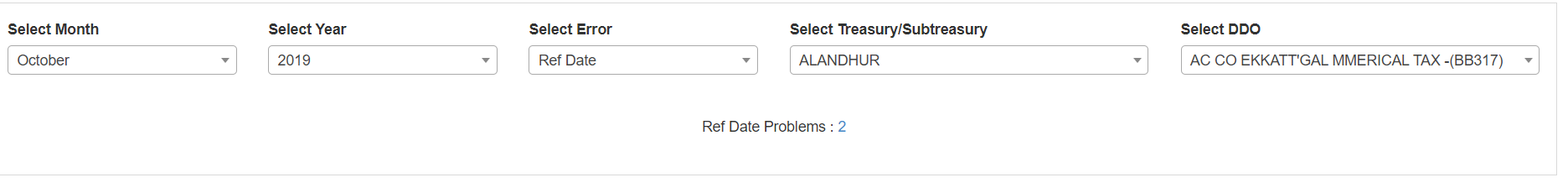 Click the Ref Date Problem , data will be shown
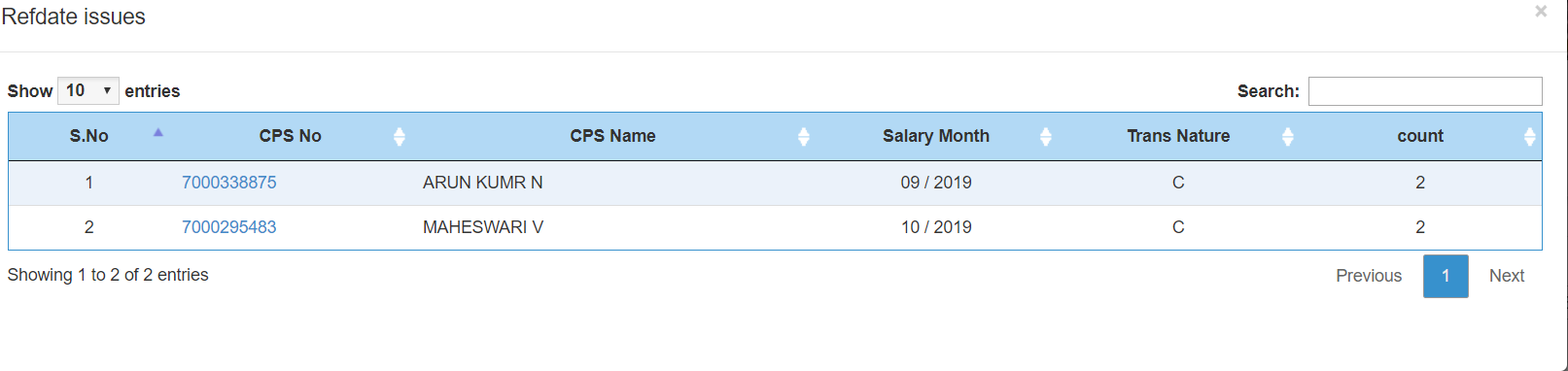 Click the cps Number and Data shown below
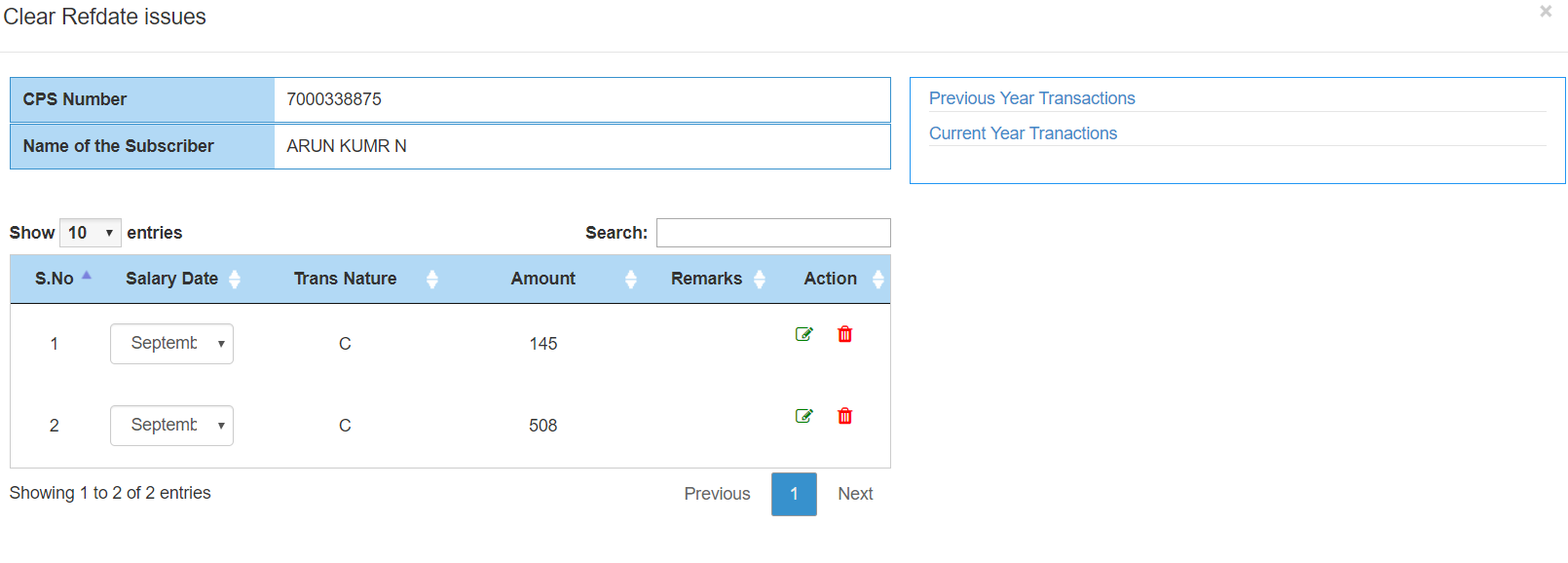 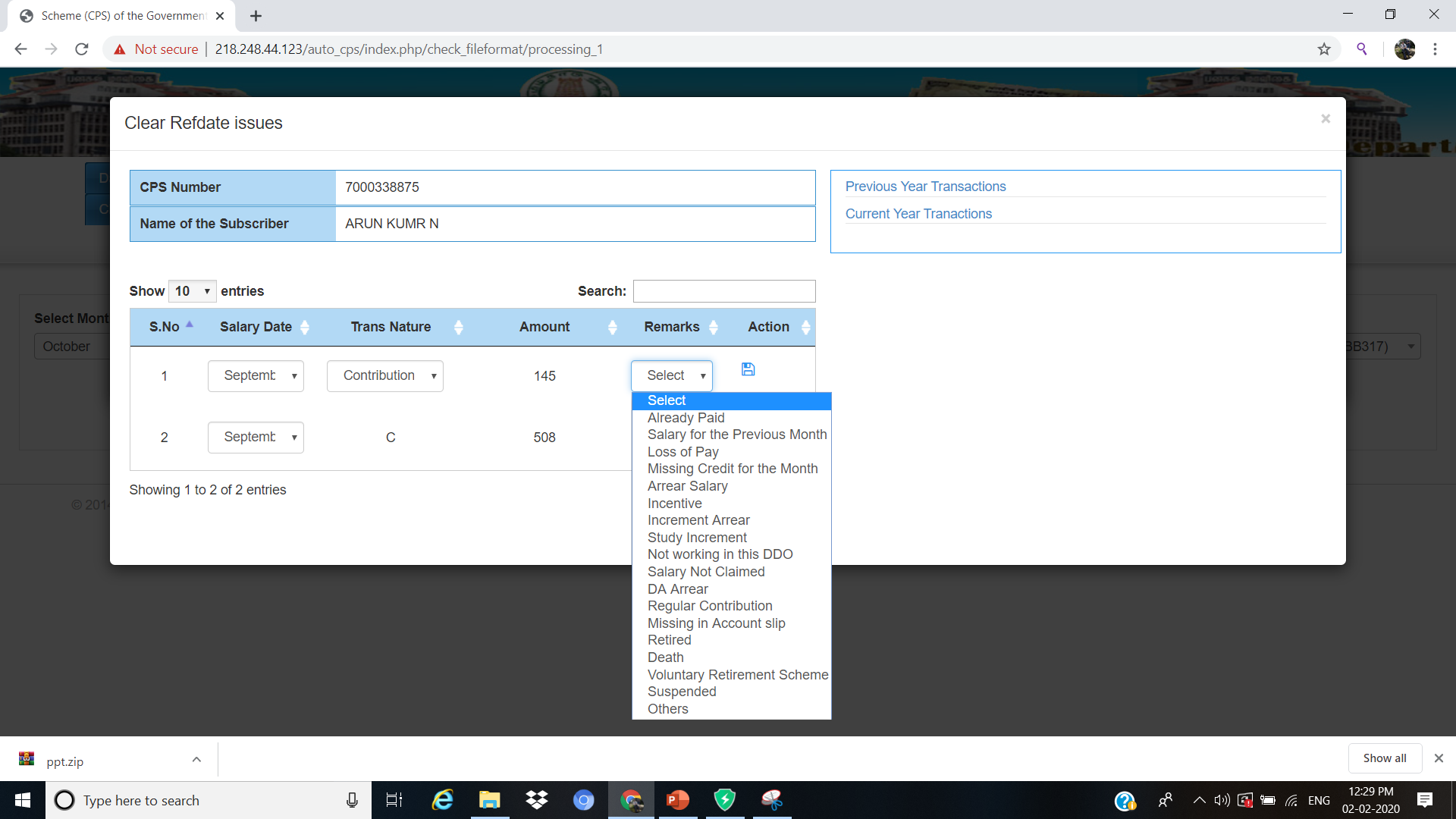 Click Edit ,Change the Transaction nature(Contribution/Arrear/Others) , Select the Relevant Remarks and Save
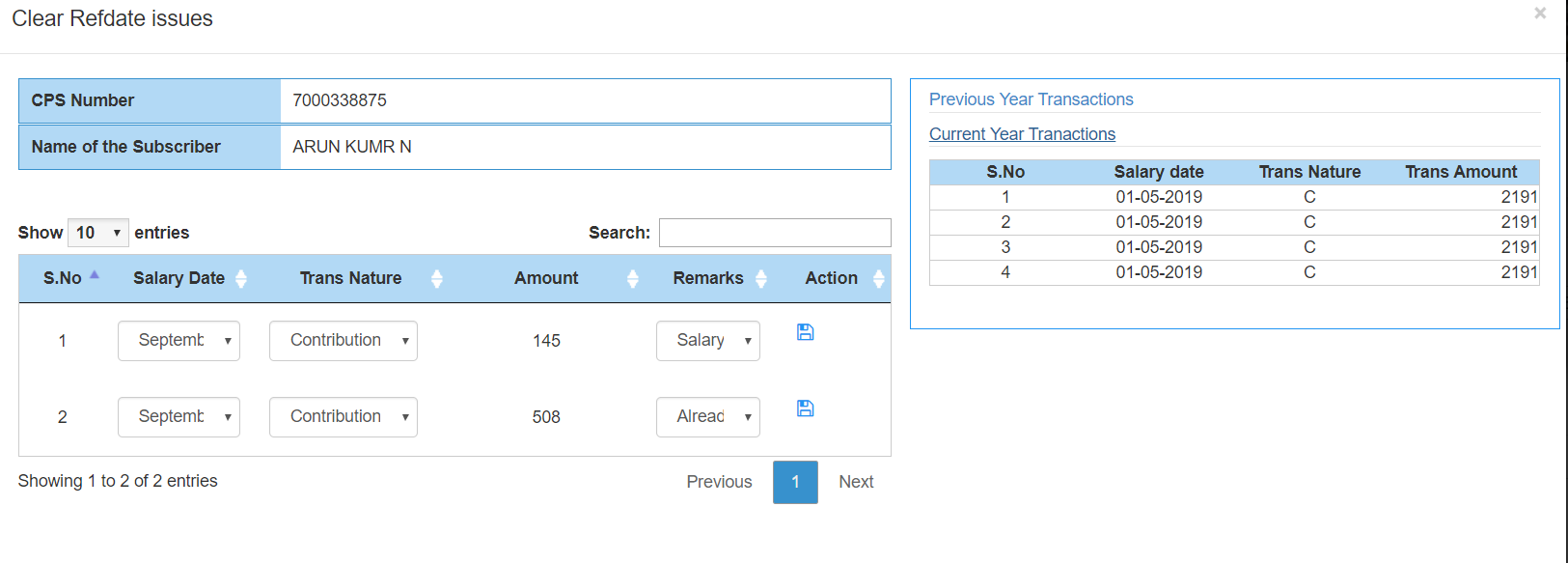 Provision available  to view the Previous/Current Year Transaction
Online CPS challan Generation
Online CPS challan Generation in DDO Level  and Treasury Level booking and matching the Records will be shown as follows:
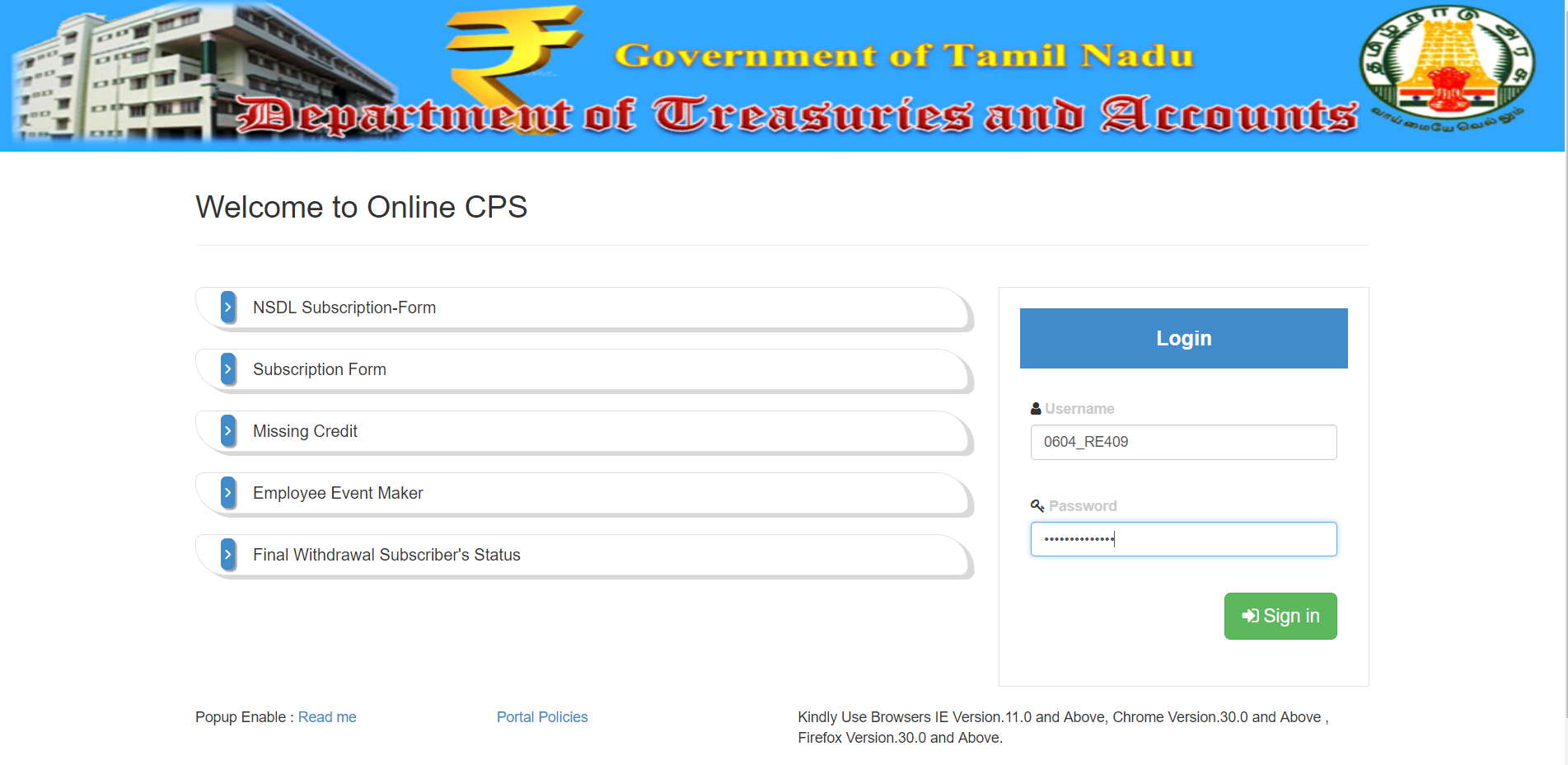 Public Link For DDO Login-  http://cps.tn.gov.in
UserName: TOCODE_DDOCODE (0604_RE409)
Password: TOCODE_DDOCODE_123 (0604_RE409_123)
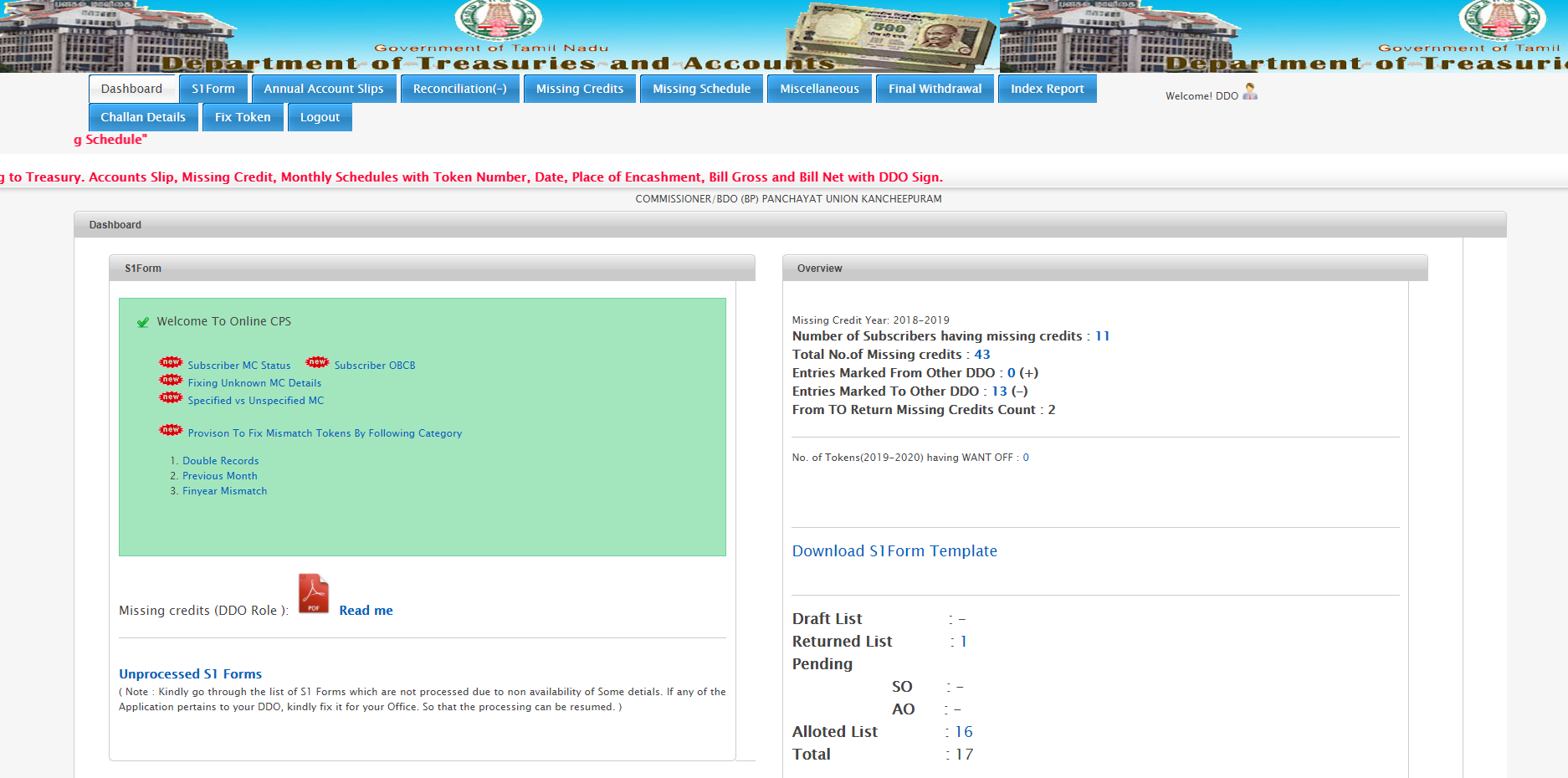 Select challan details it contains summary entry and breakup entry
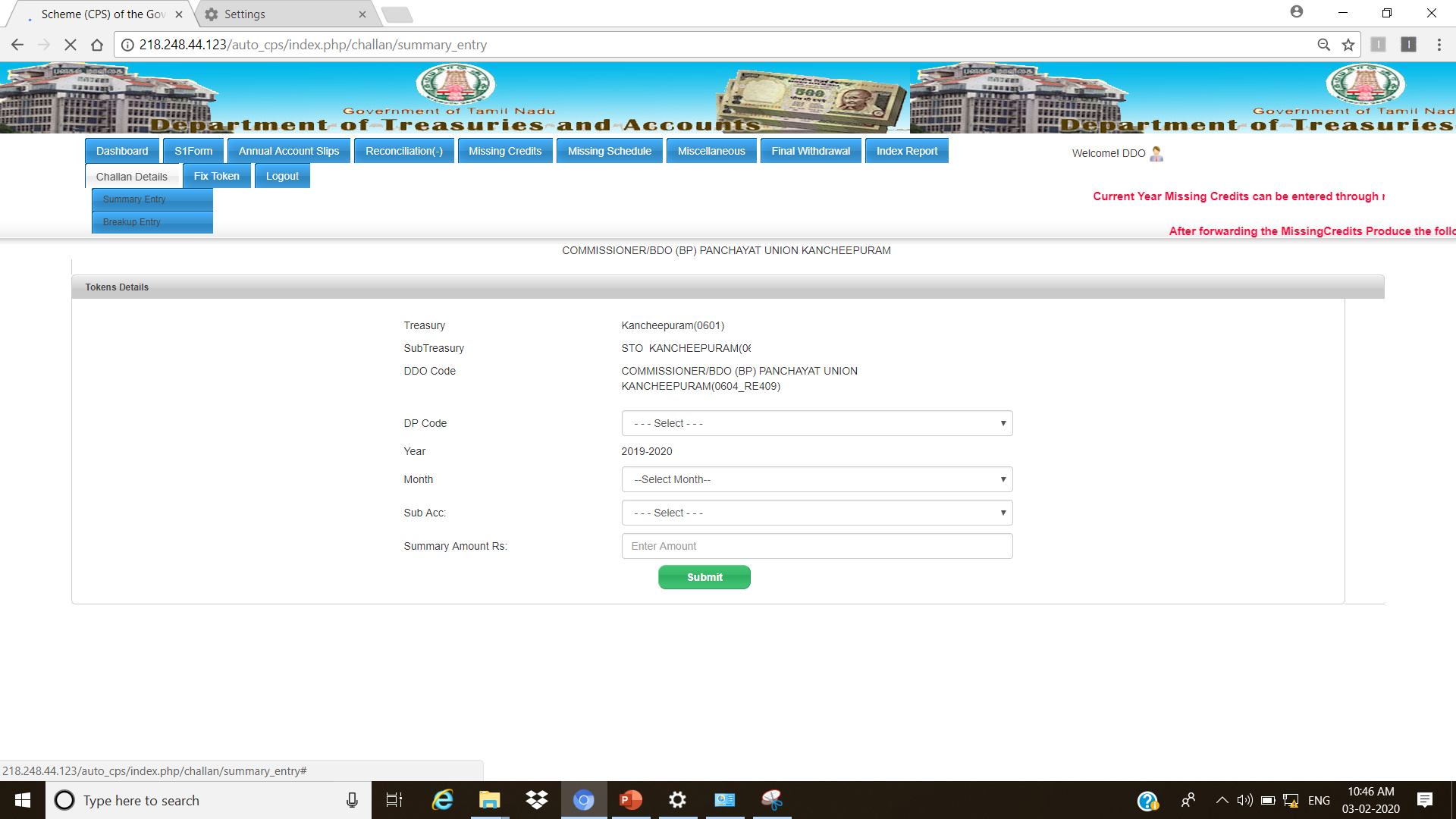 In Summary Entry
Select the dpcode ,month ,
Sub-acct ,Enter the challan amount and give submit
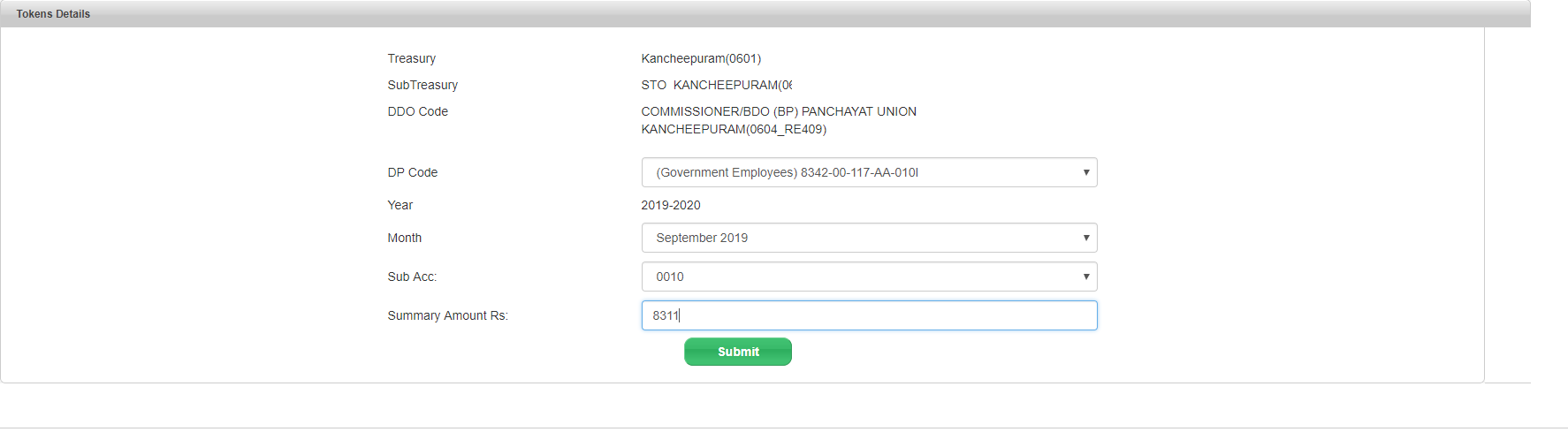 After giving submission in Summary entry ,An Abstract ID will be generated.
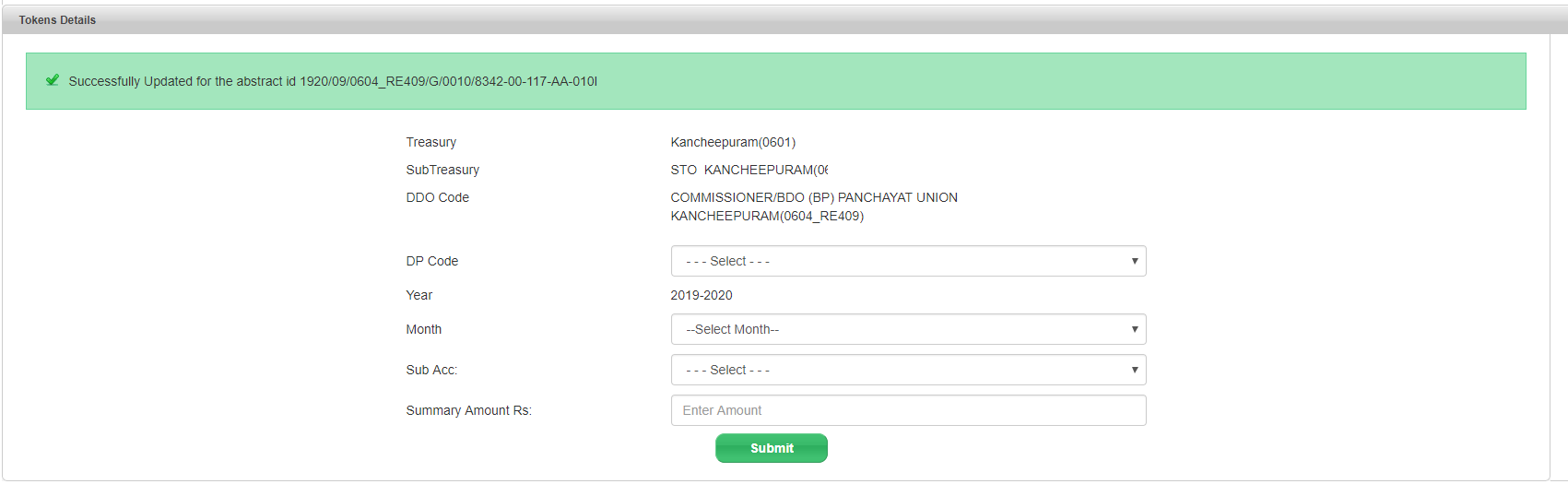 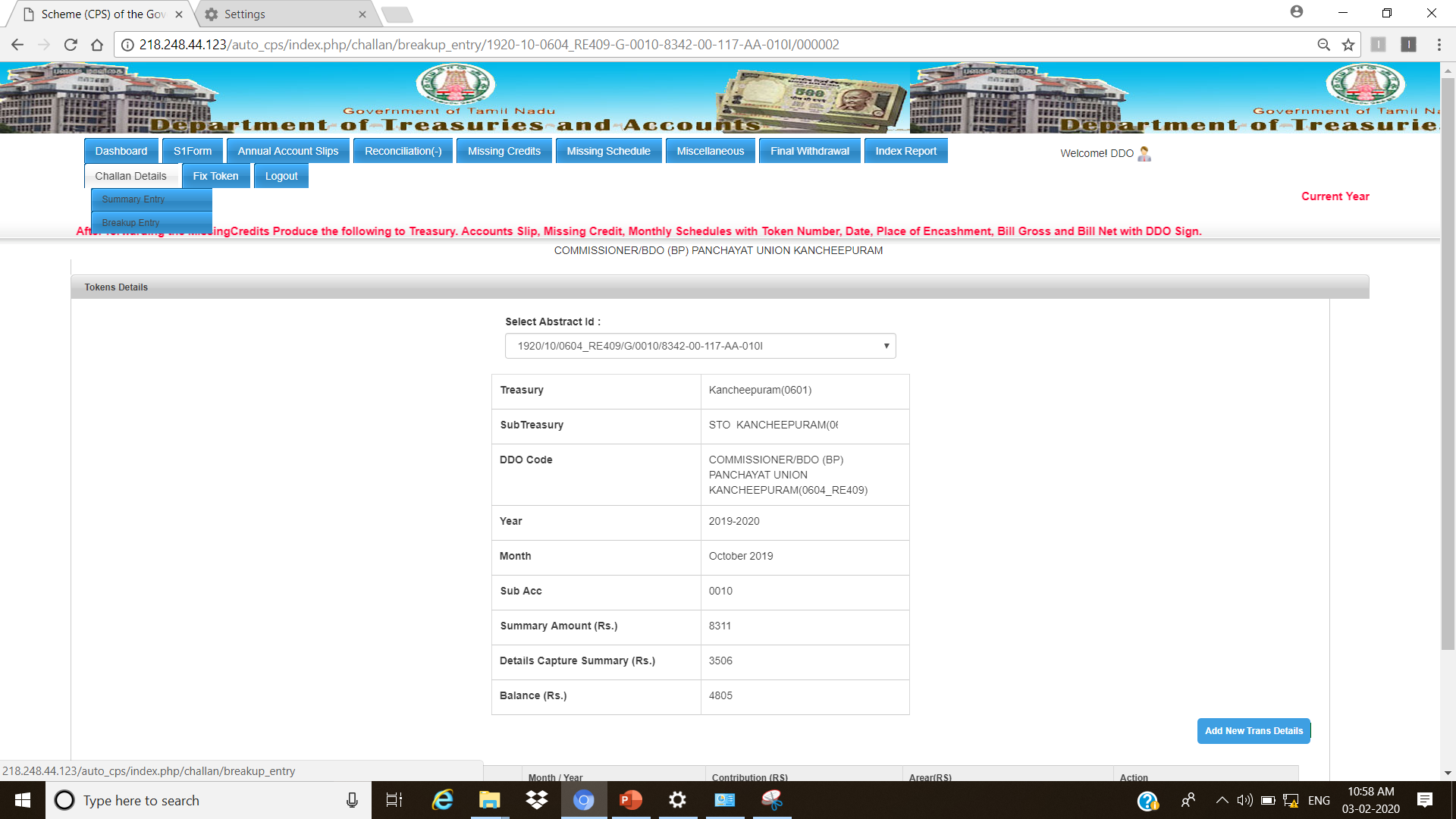 In BreakUp Entry,
Select the Abstract ID and Summary Entry Details Automatically shown.
Now Click the Add New Transaction for the Entering the Breakup Details of challan
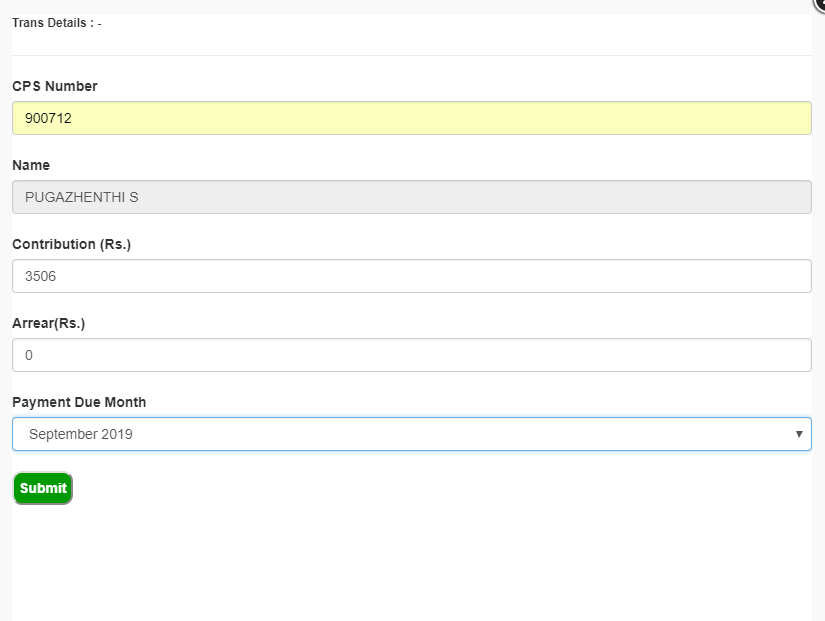 Enter the cps Number name will be automatically  shown, now enter the contribution amount, arrear amount, Payment due month and give submit
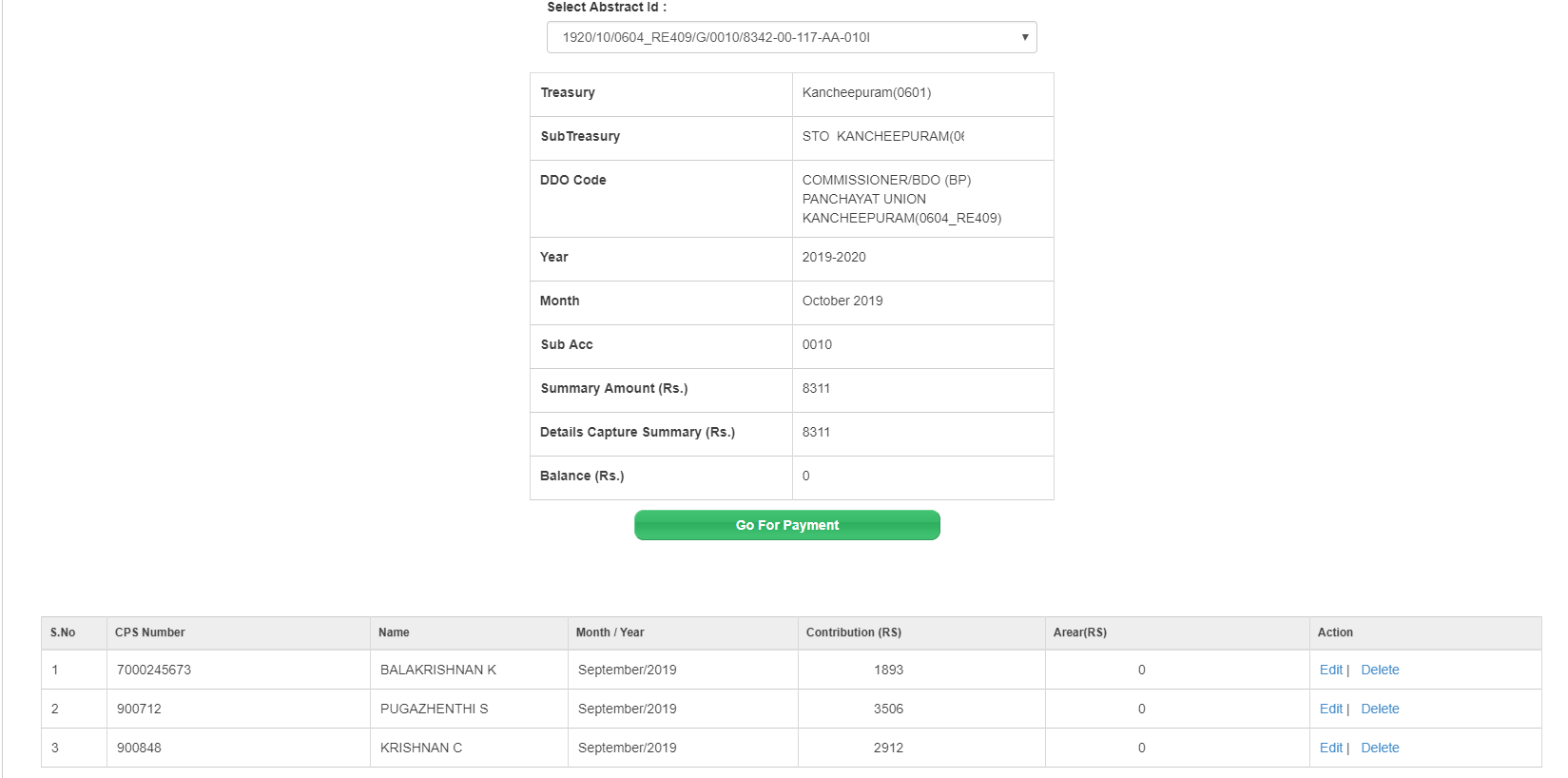 After the entry of challan details, Click Go For payment and Online Challan Form will be generated for making Payment
Model online CPS Challan Form
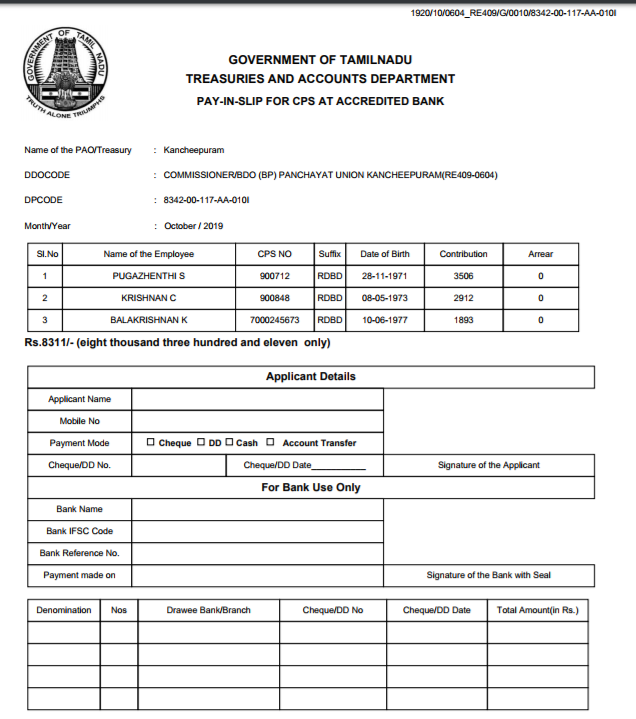 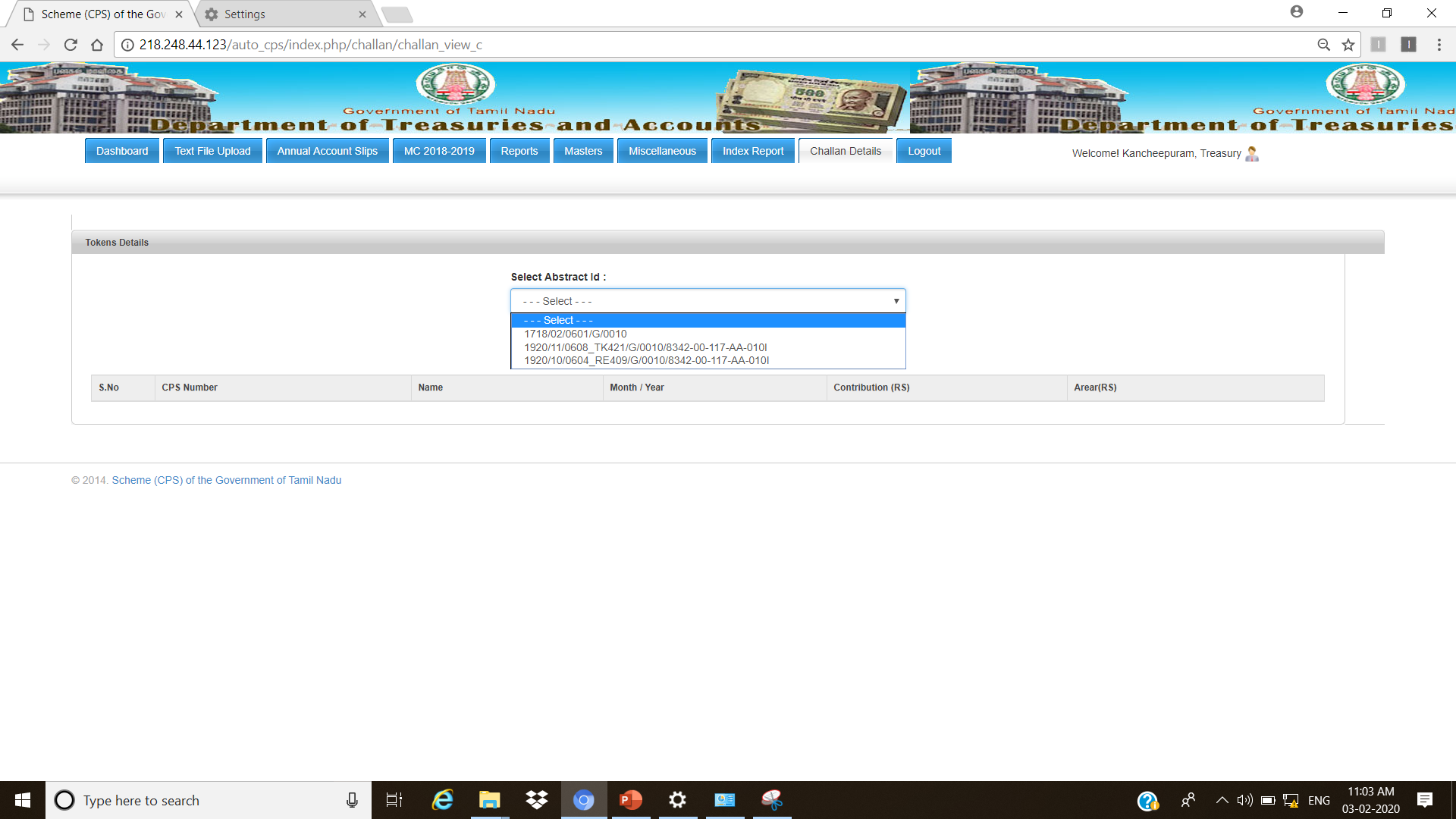 In Treasury Level Booking and matching Record Process
Go to Treasury Admin Login –> Challan Details -> Select Abstract Id->Enter the challan no./Date (Which is allotted in ATBPS account) –Select the Bank/Branch and then submit . Record Will be transferred to Treasury Accountant Login.
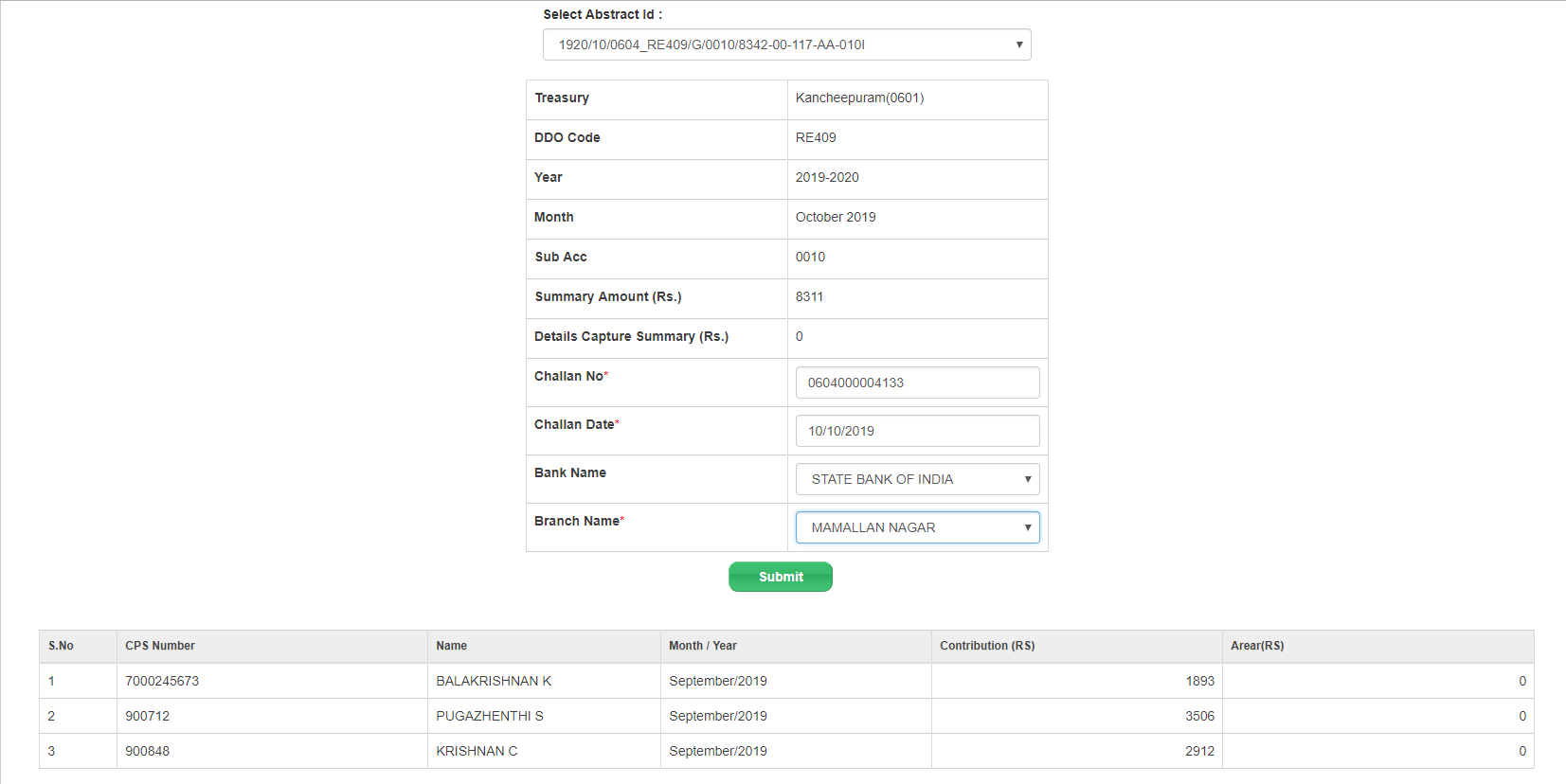 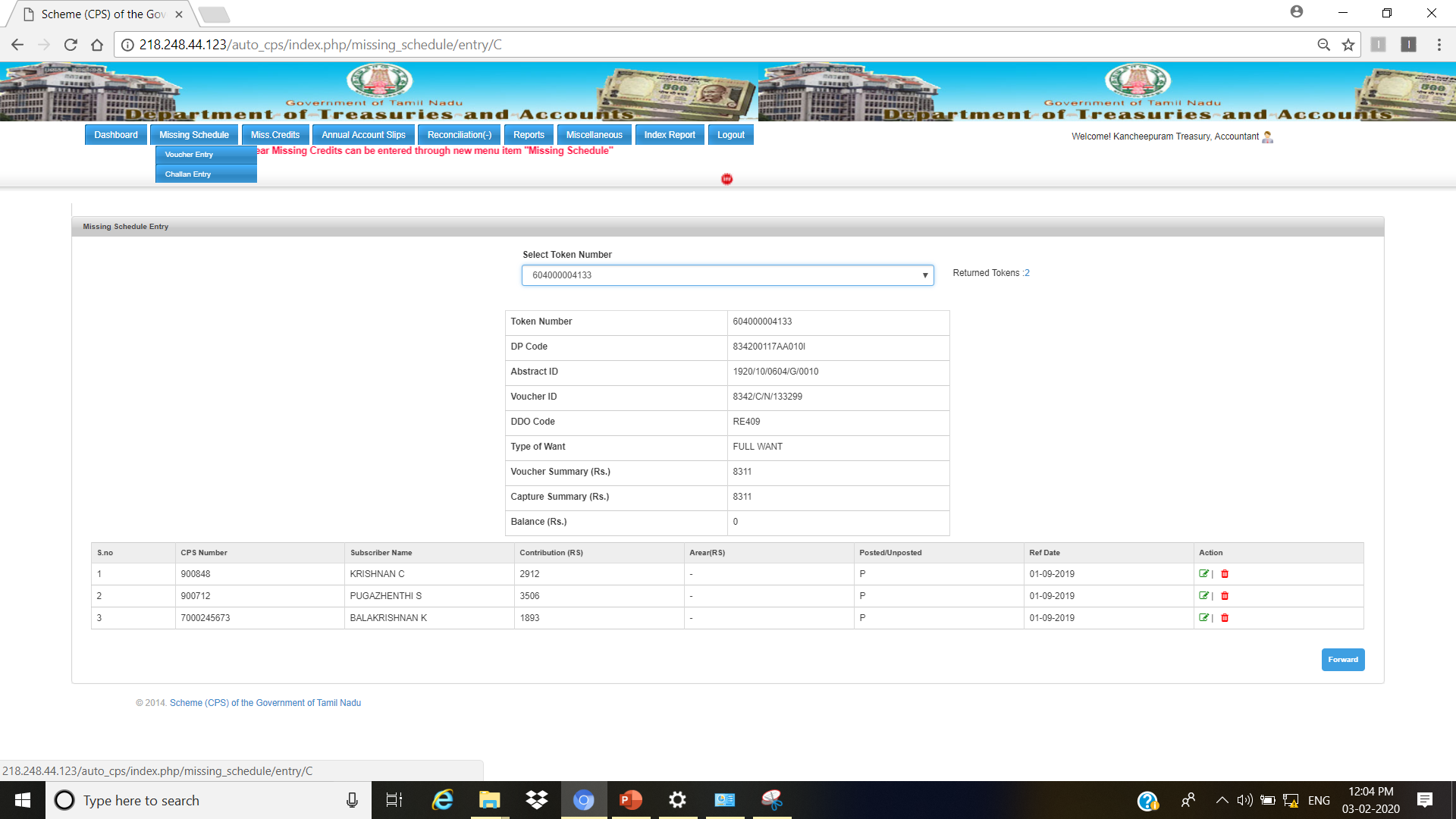 Treasury Accountant Login
Select Missing Schedule  -> click challan entry –select challan no->verify the records and forward to officer login.
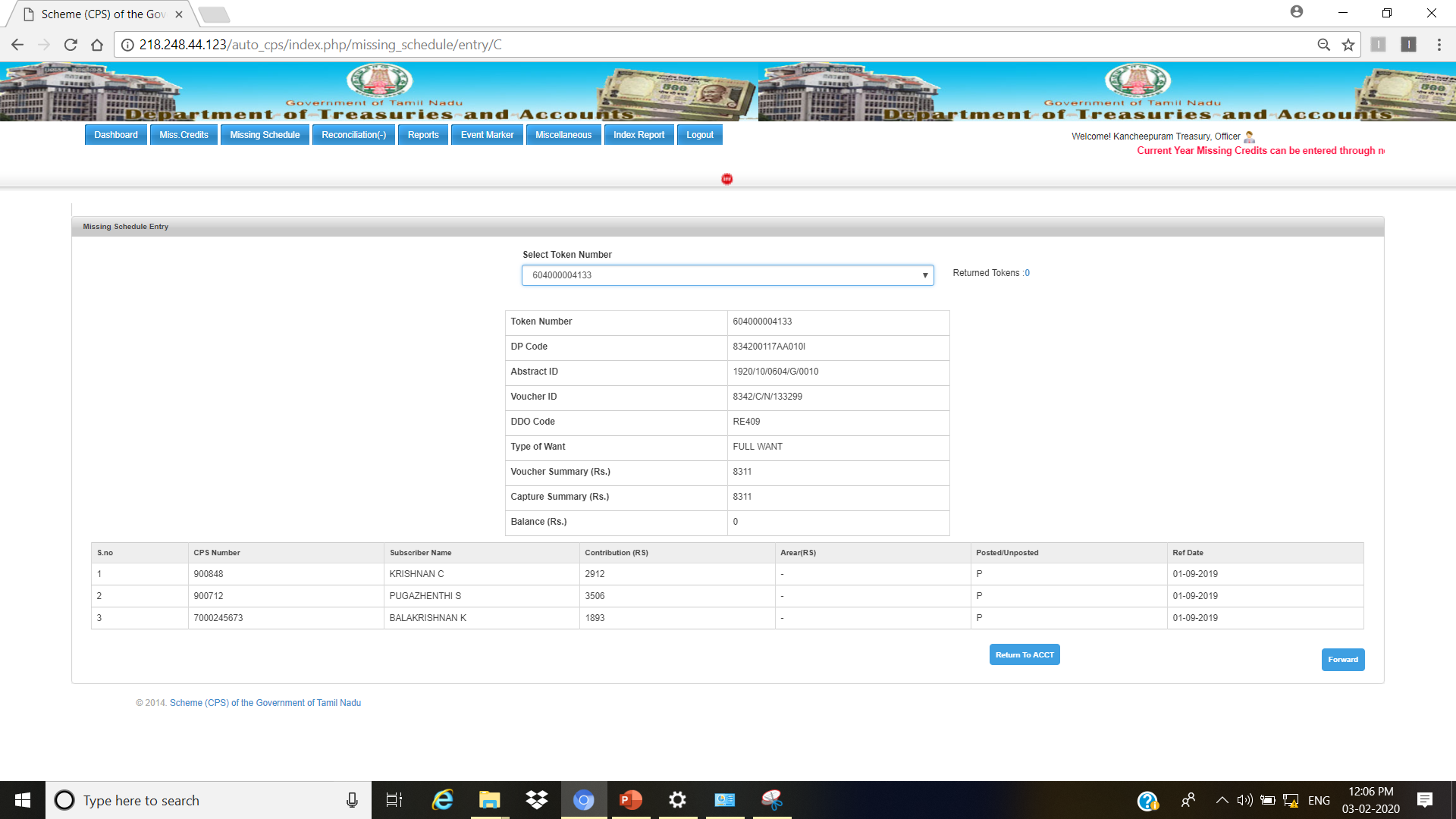 Treasury Officer Login
Select Missing Schedule  -> click challan entry –select challan no->verify the records and forward /Return to Acct.